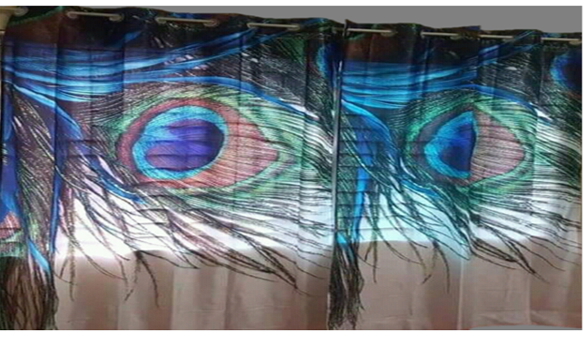 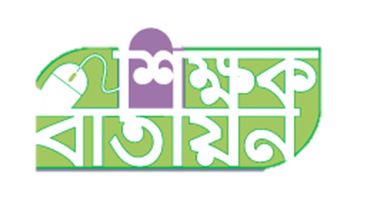 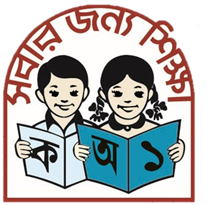 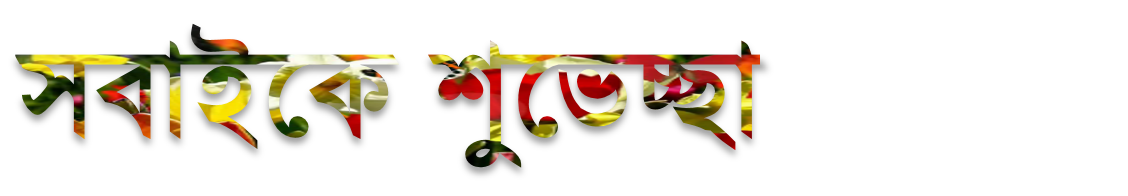 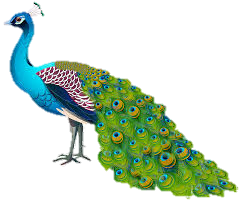 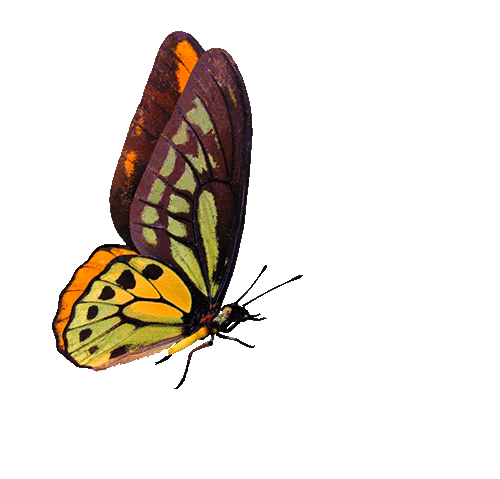 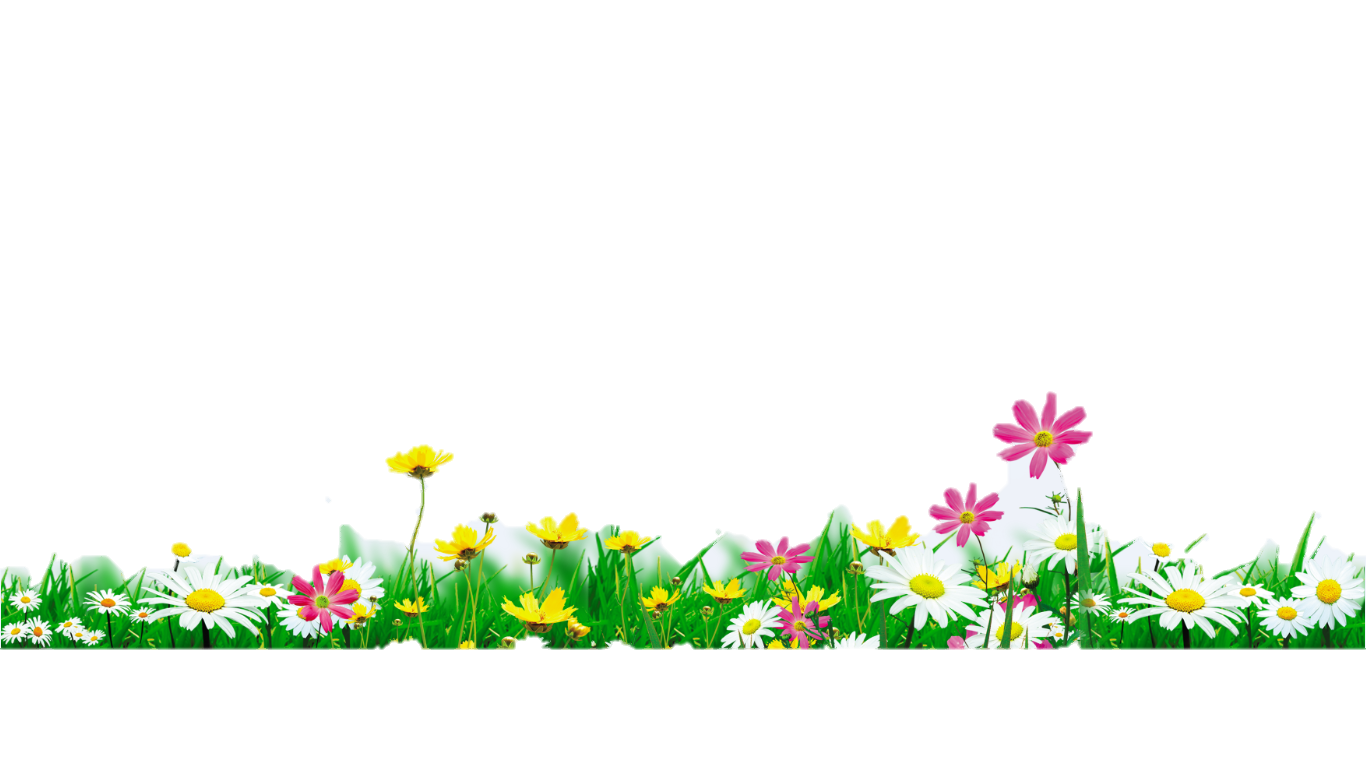 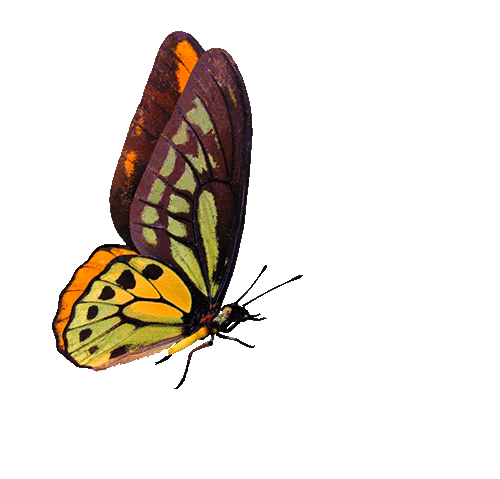 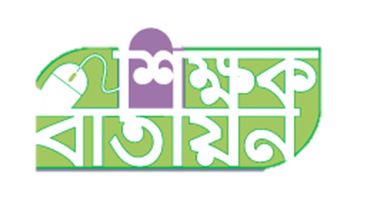 শিক্ষক পরিচিতি
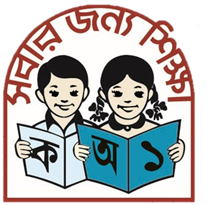 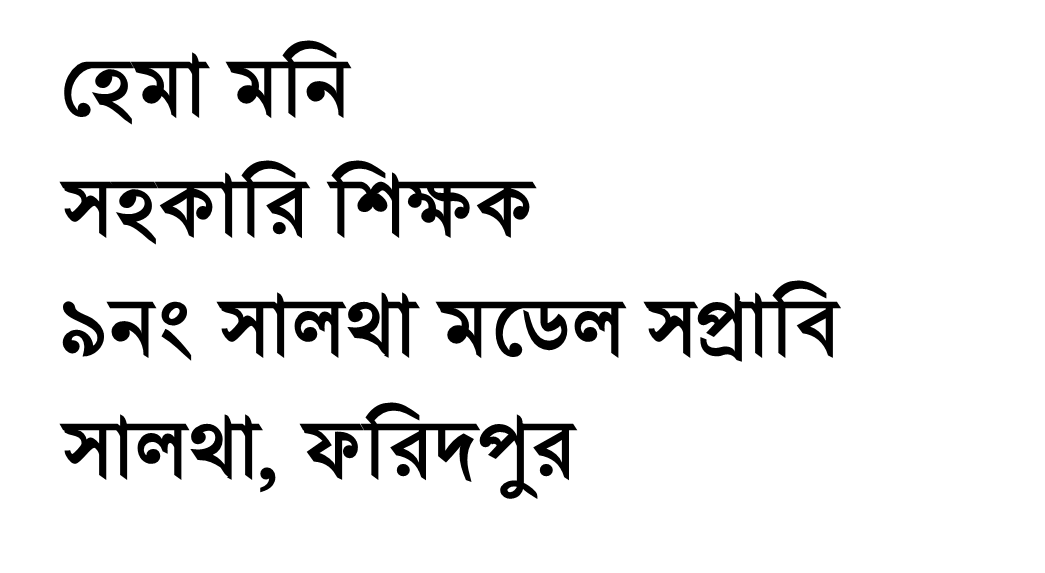 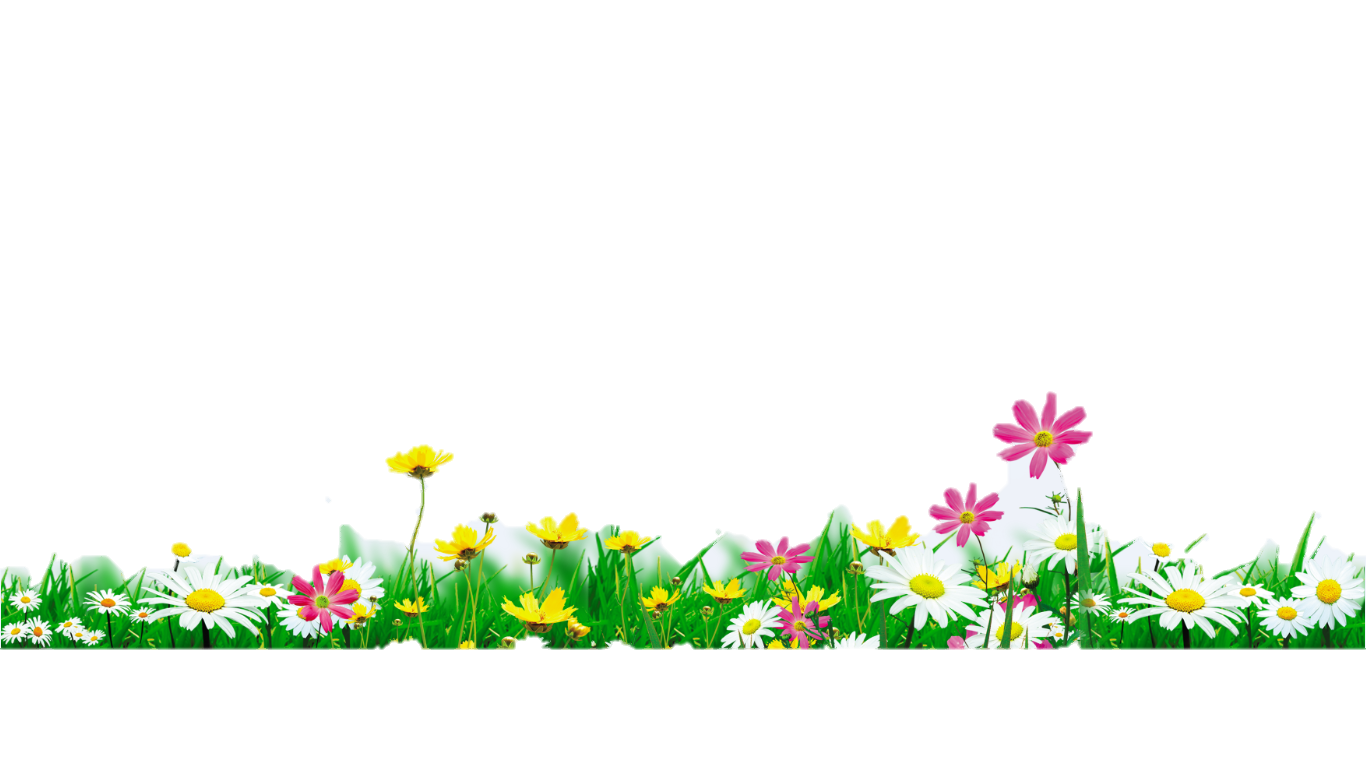 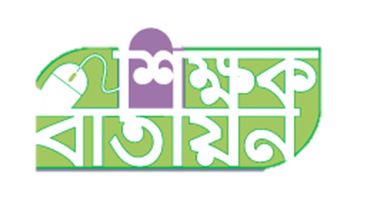 পাঠ পরিচিতি
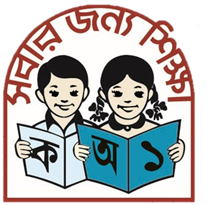 শ্রেণি: প্রাক-প্রাথমিক 
বিষয়: ভাষার কাজ (বাংলা)                               পাঠ: ব্যঞ্জনবর্ণ পঠণ                                         পাঠ্যংশ: ( ত-ন )
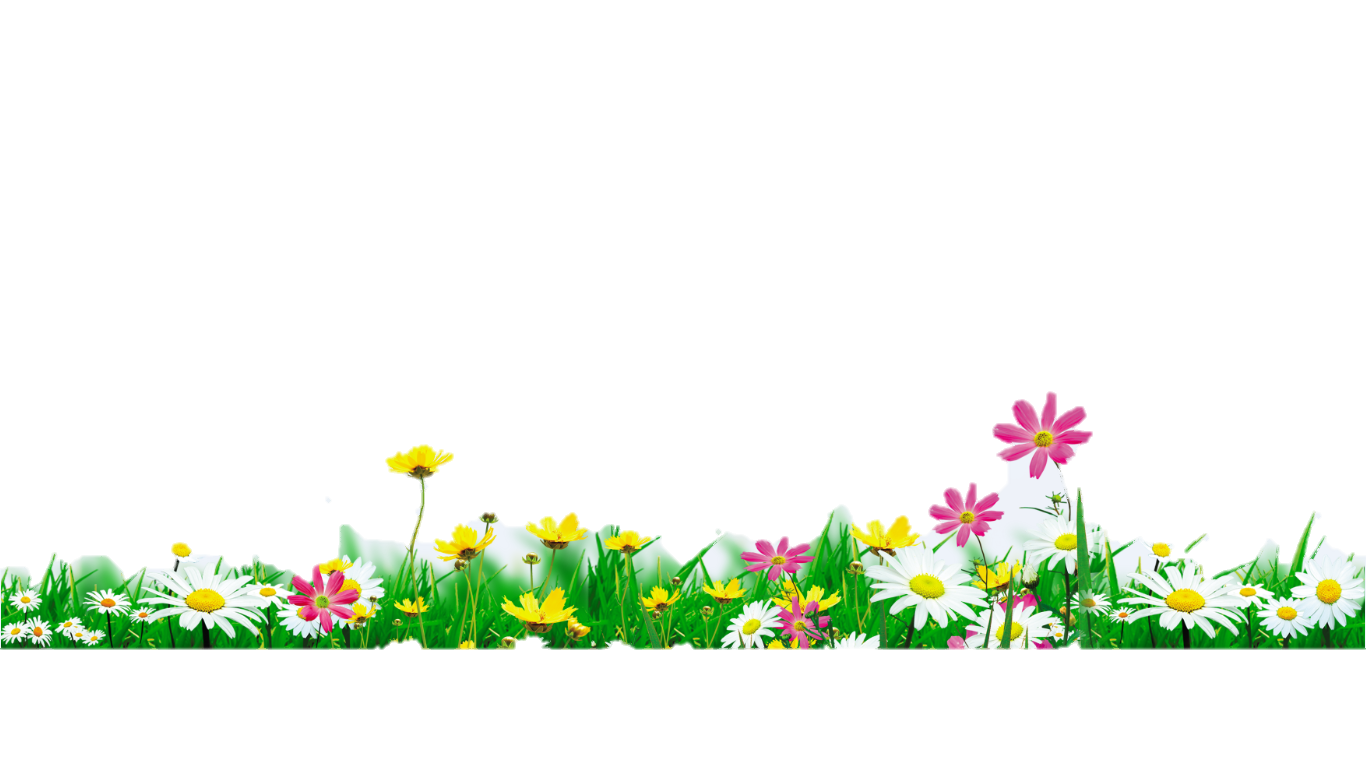 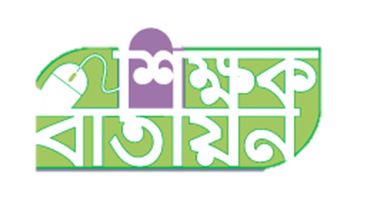 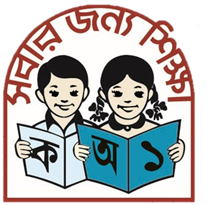 এই পাঠ শেষে শিক্ষার্থীরা
৩.২.৮ ধ্বনির প্রতীক (বর্ণ)শণাক্ত করতে পারবে।
৩.২.৯ শব্দ থেকে বর্ণ শনাক্ত করতে পারবে।
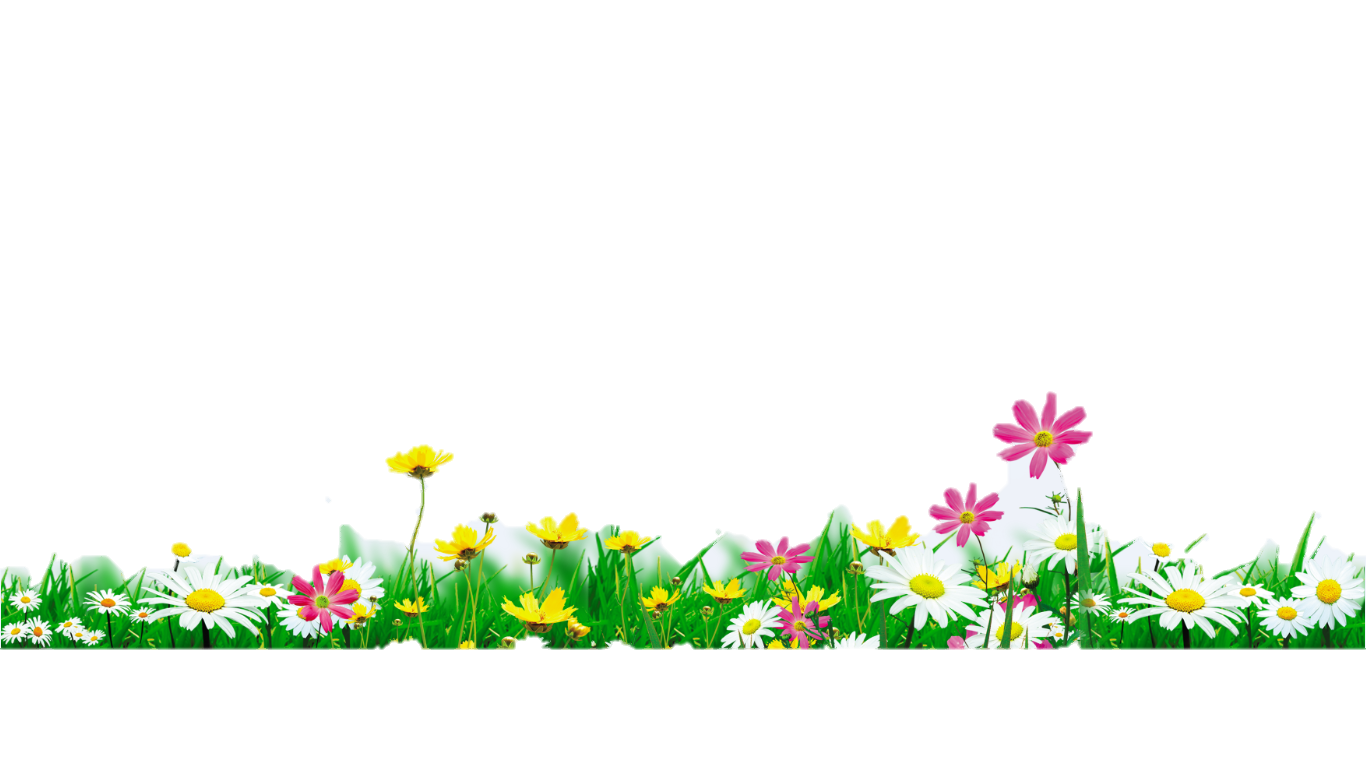 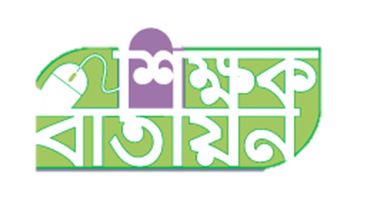 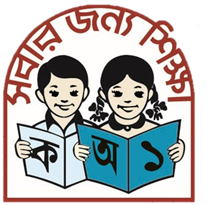 চলো আমরা একটা ভিডিও দেখি
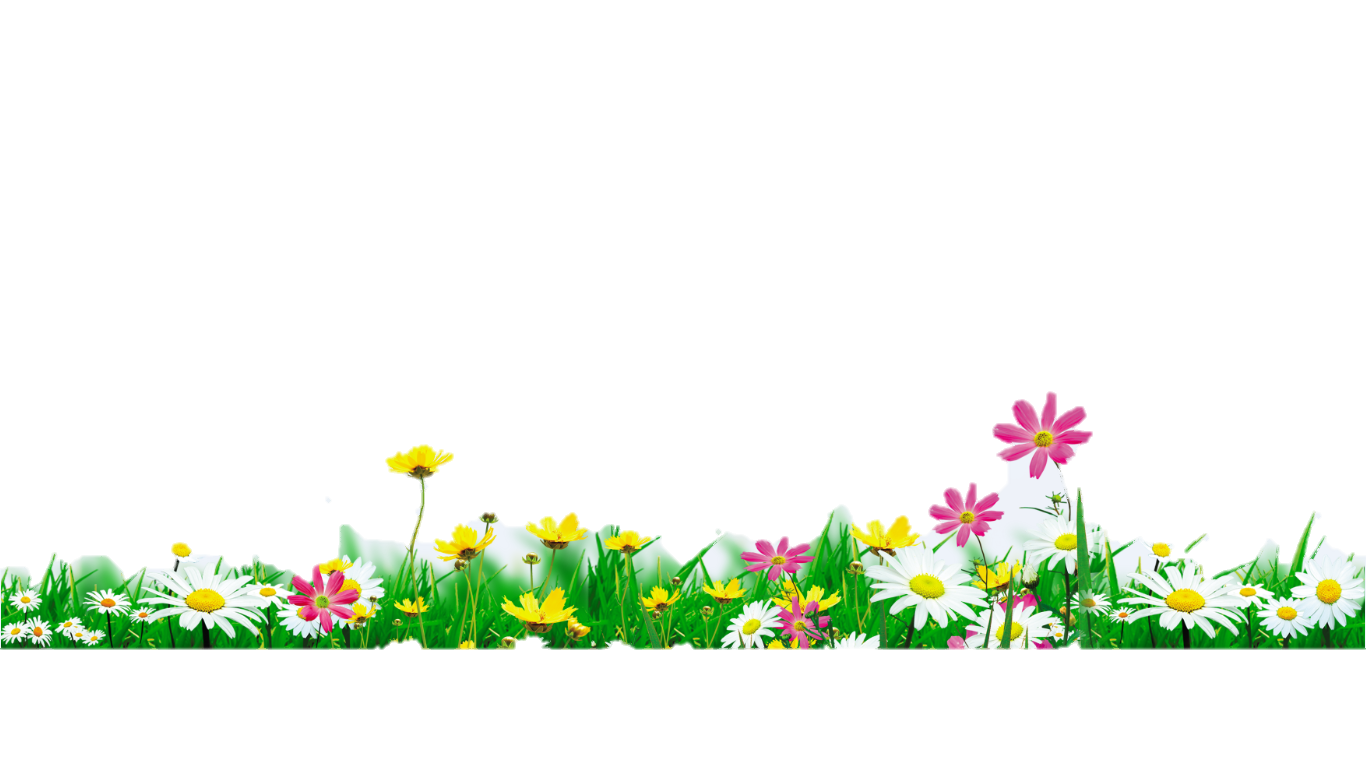 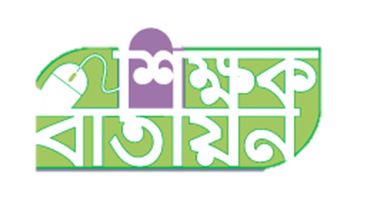 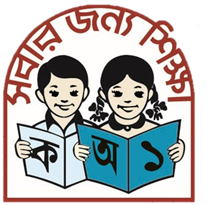 তাহলে আজ আমরা পড়ব
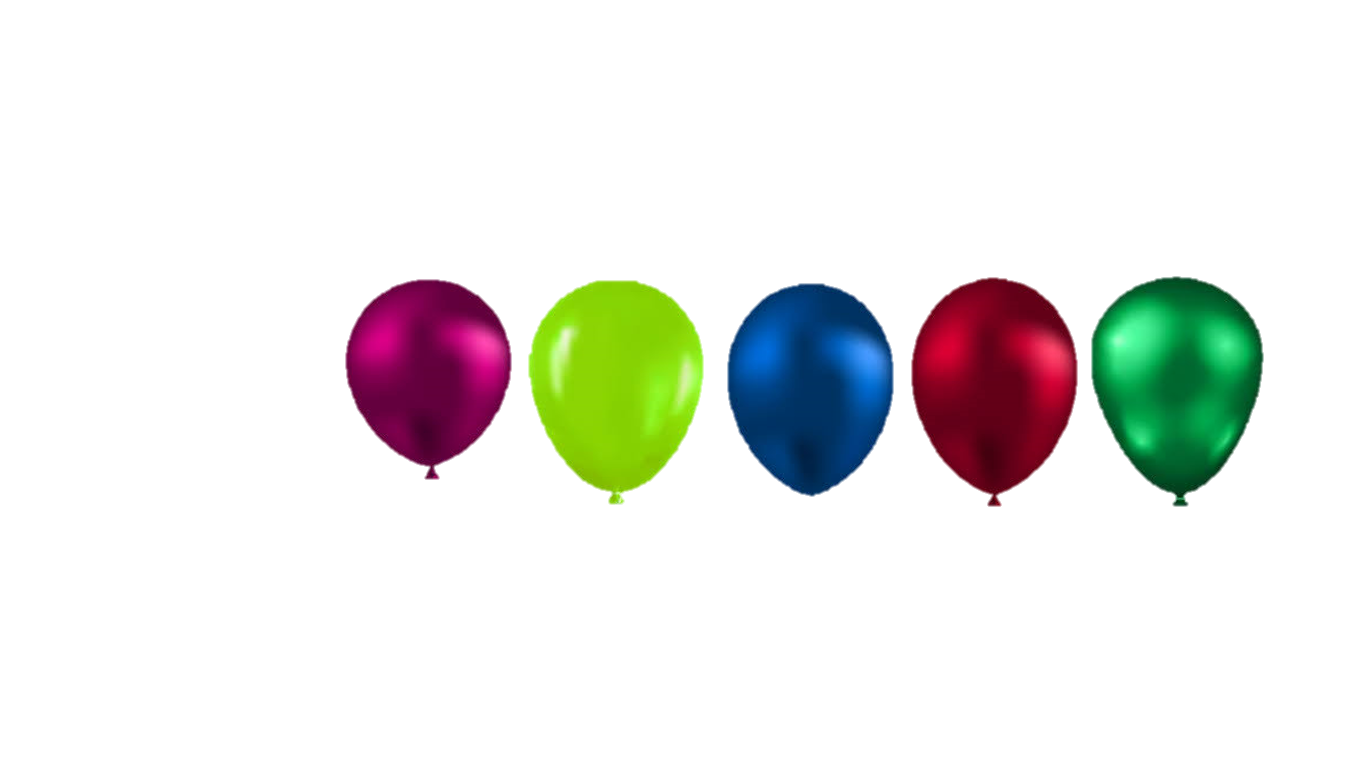 ত
থ
ন
ধ
দ
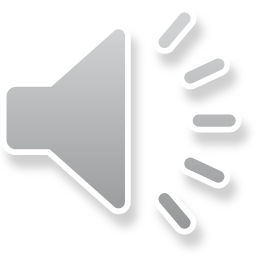 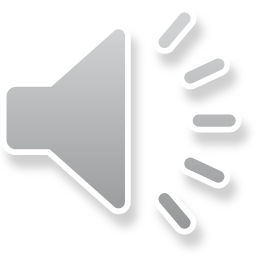 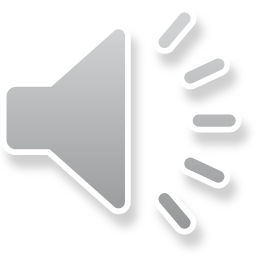 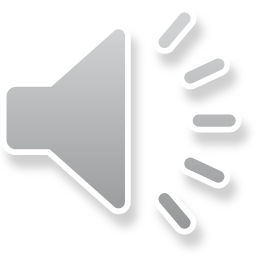 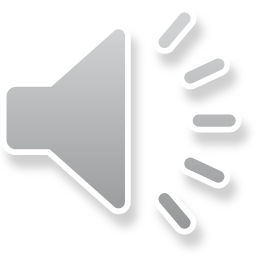 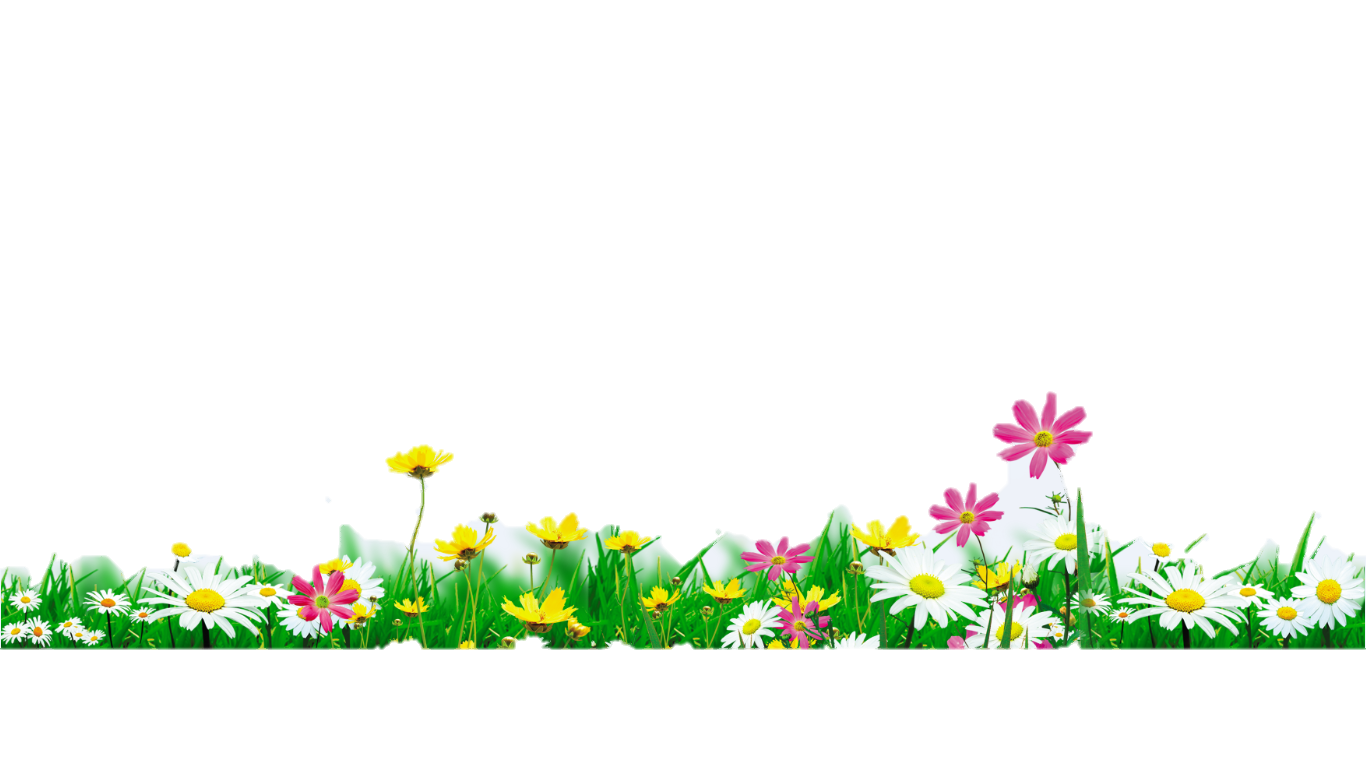 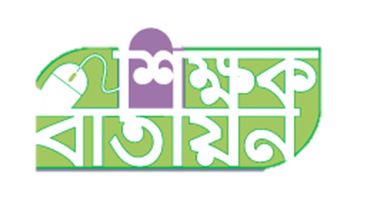 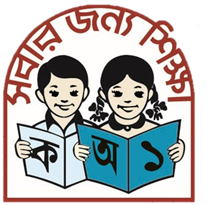 তবলা
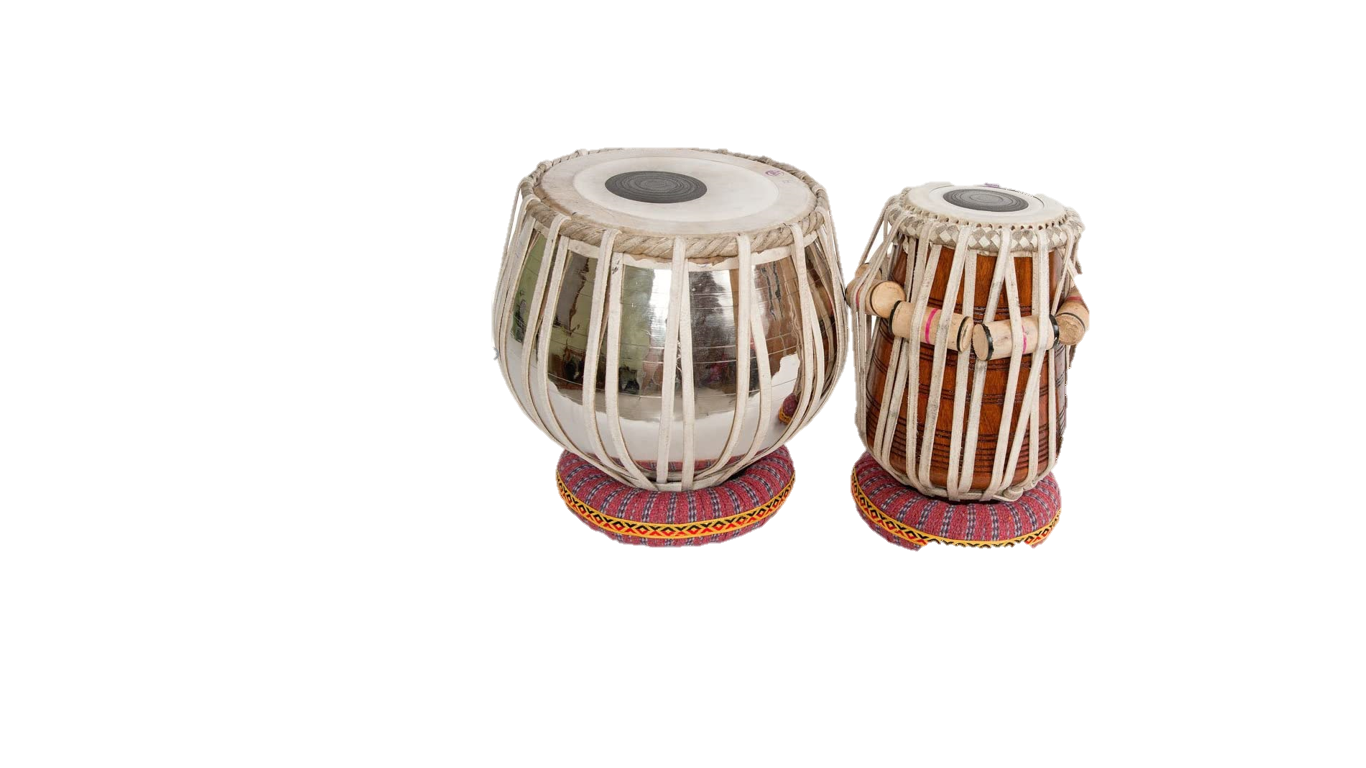 ত
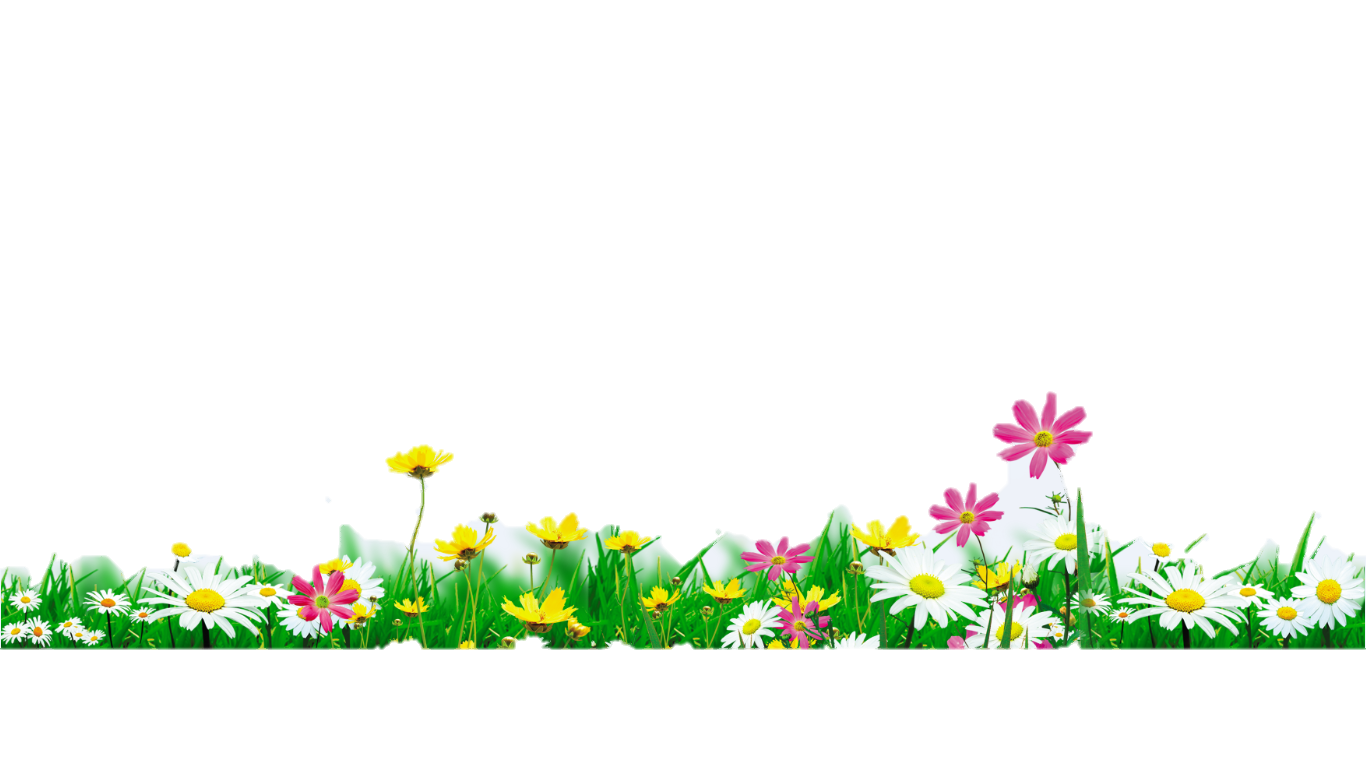 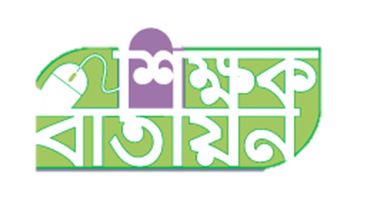 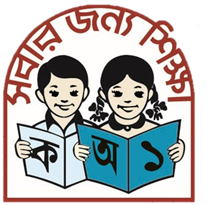 তিমি
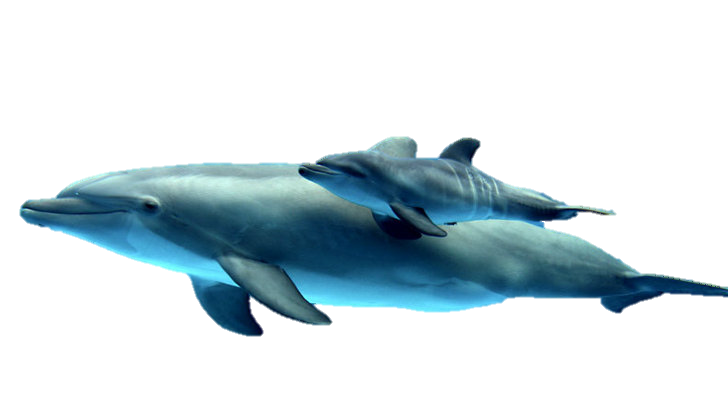 ত
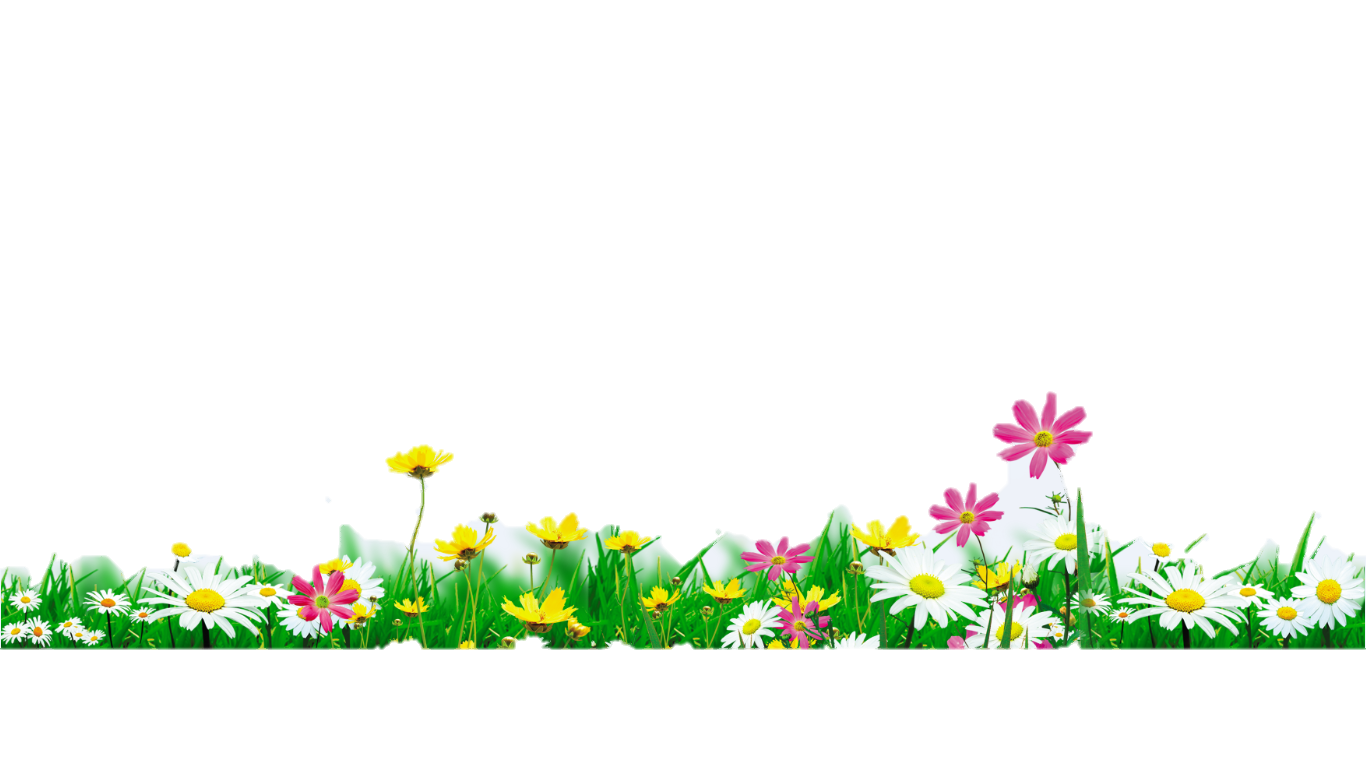 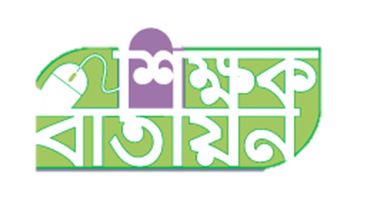 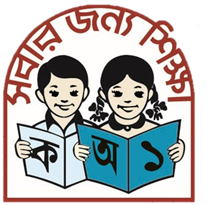 বলোতো এই বর্ণের নাম কি
ত
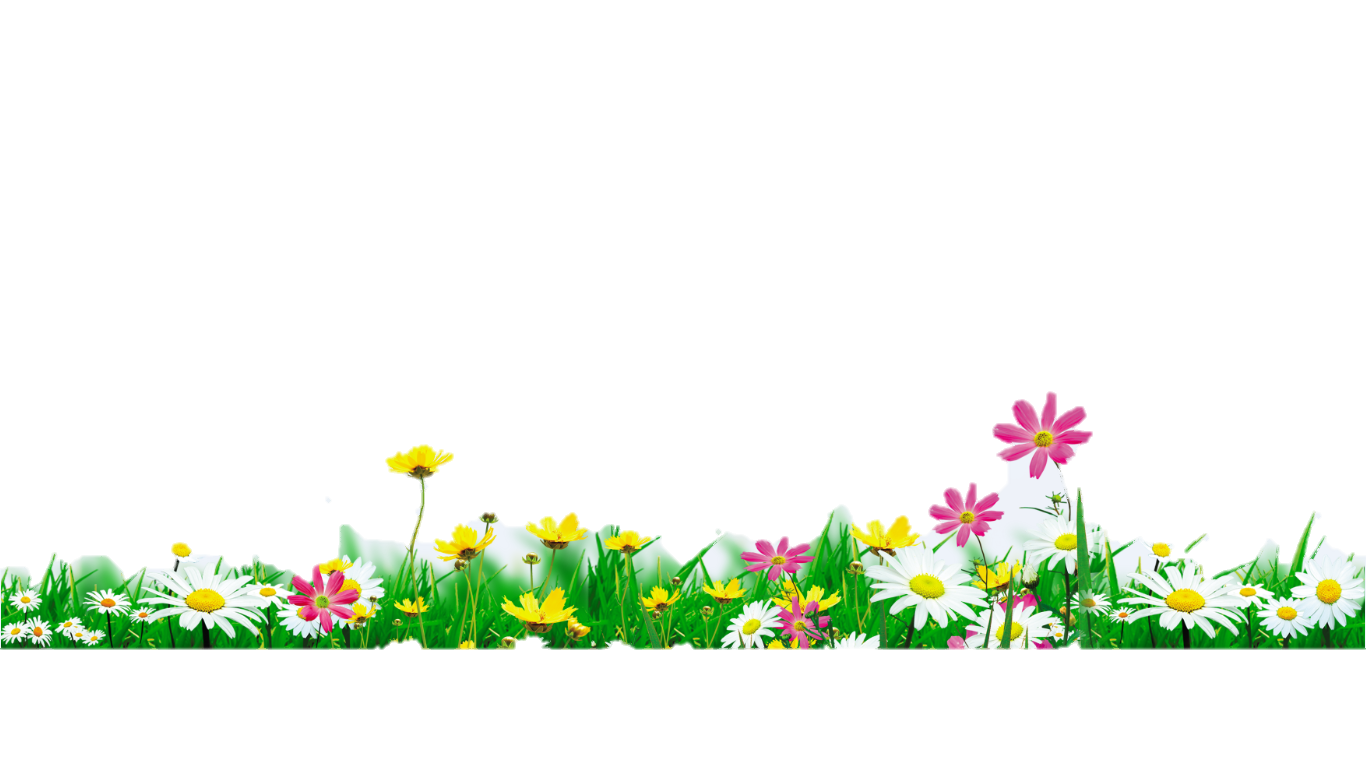 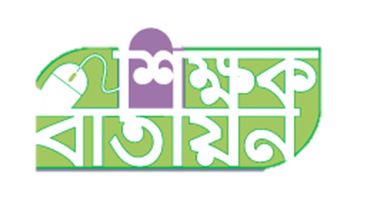 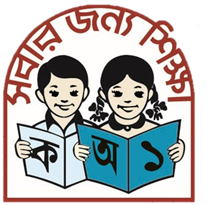 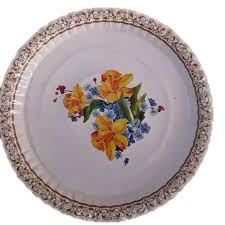 থালা
থ
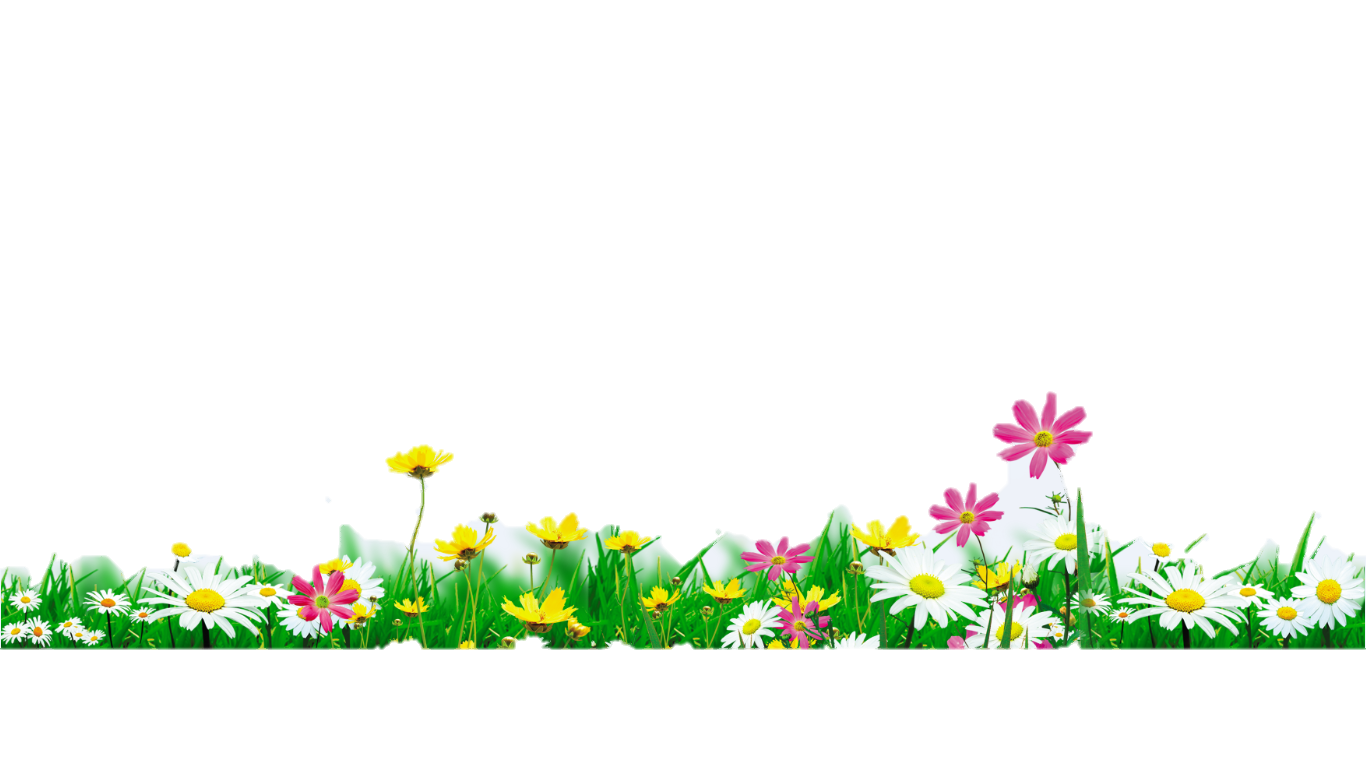 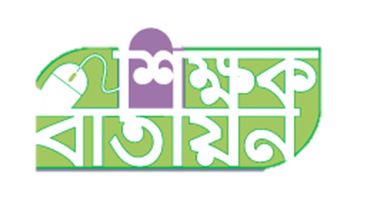 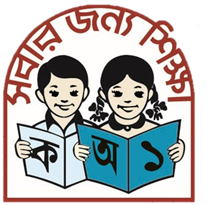 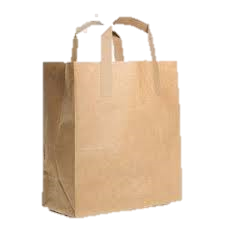 থলে
থ
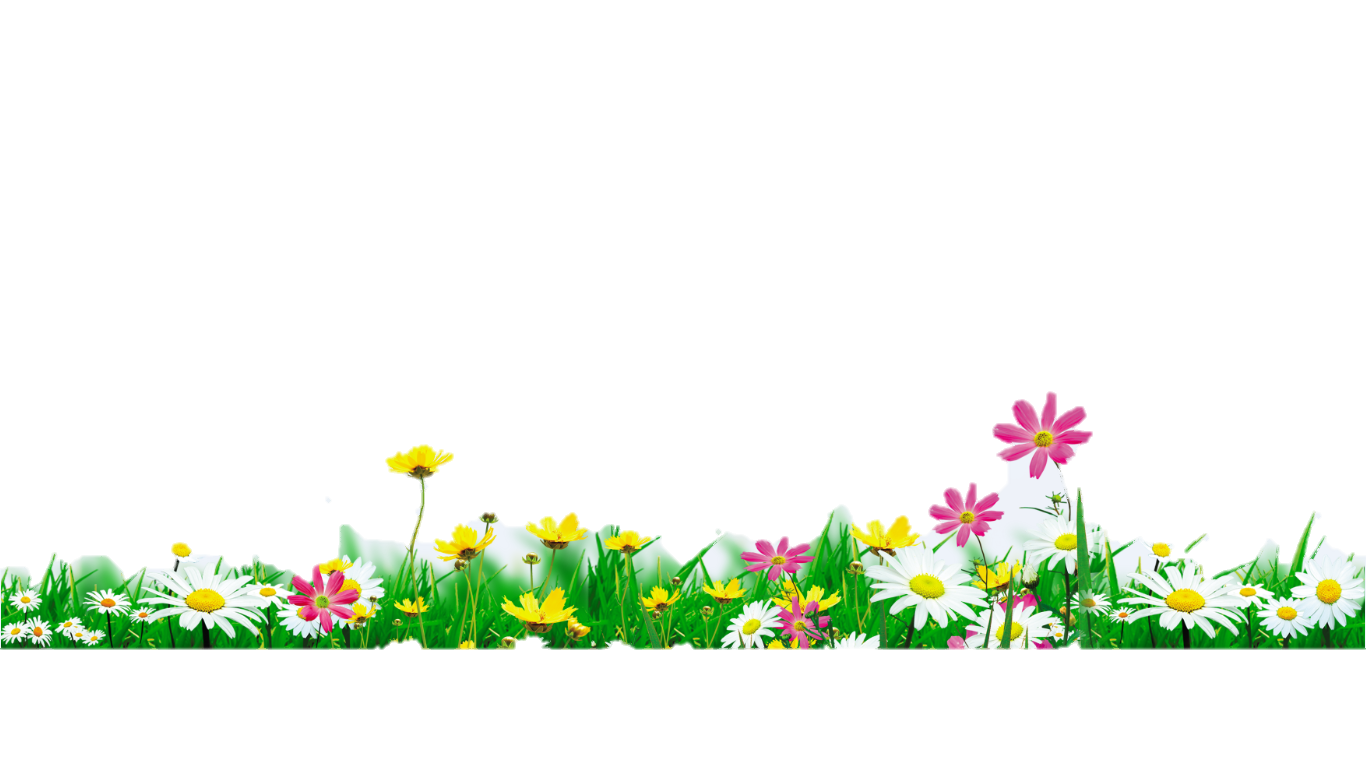 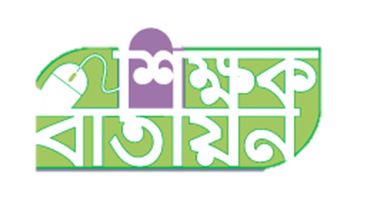 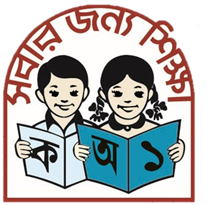 বলোতো এই বর্ণের নাম কি
থ
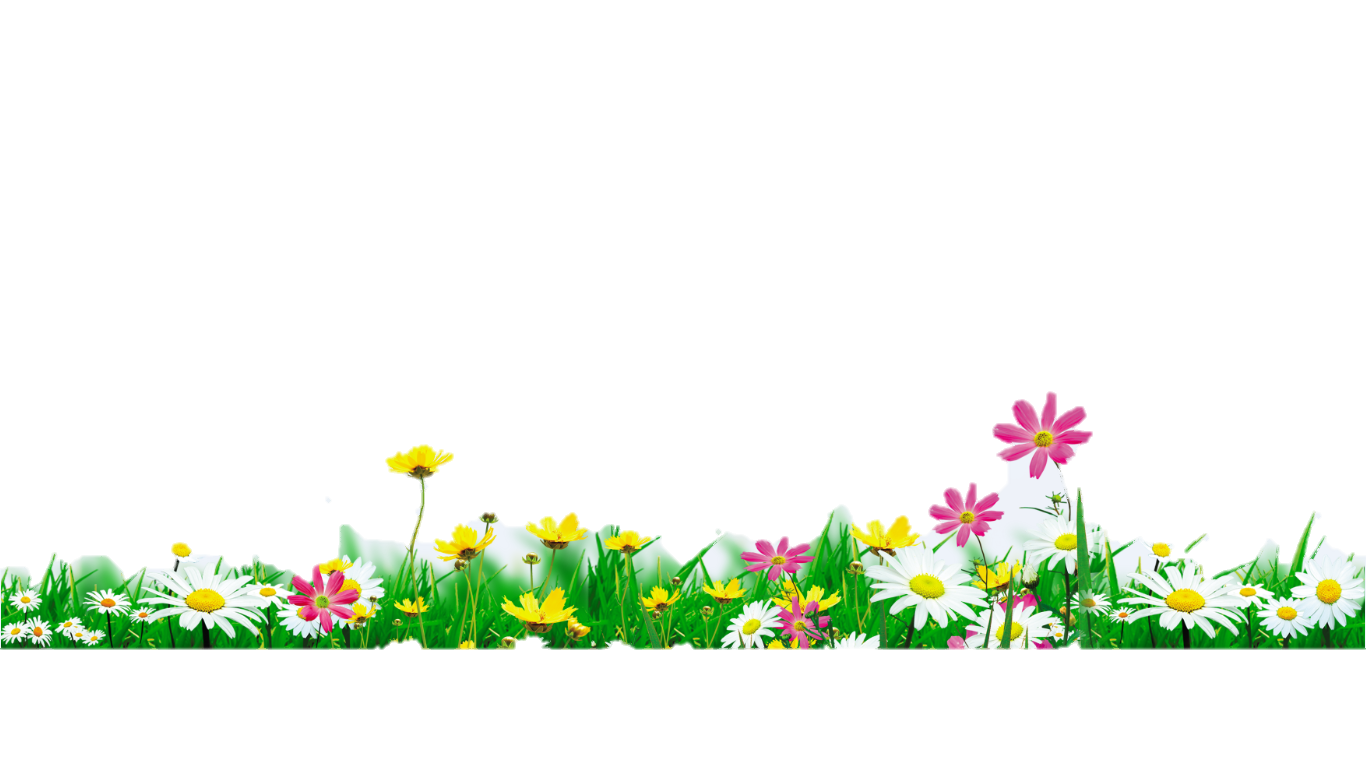 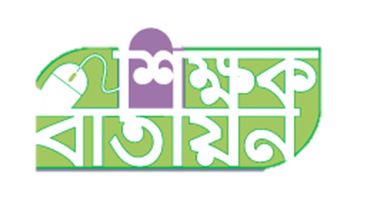 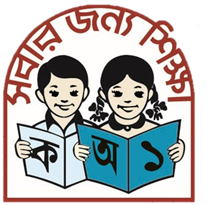 দোয়েল
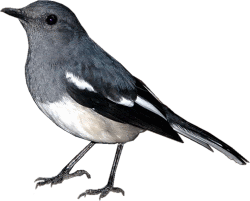 দ
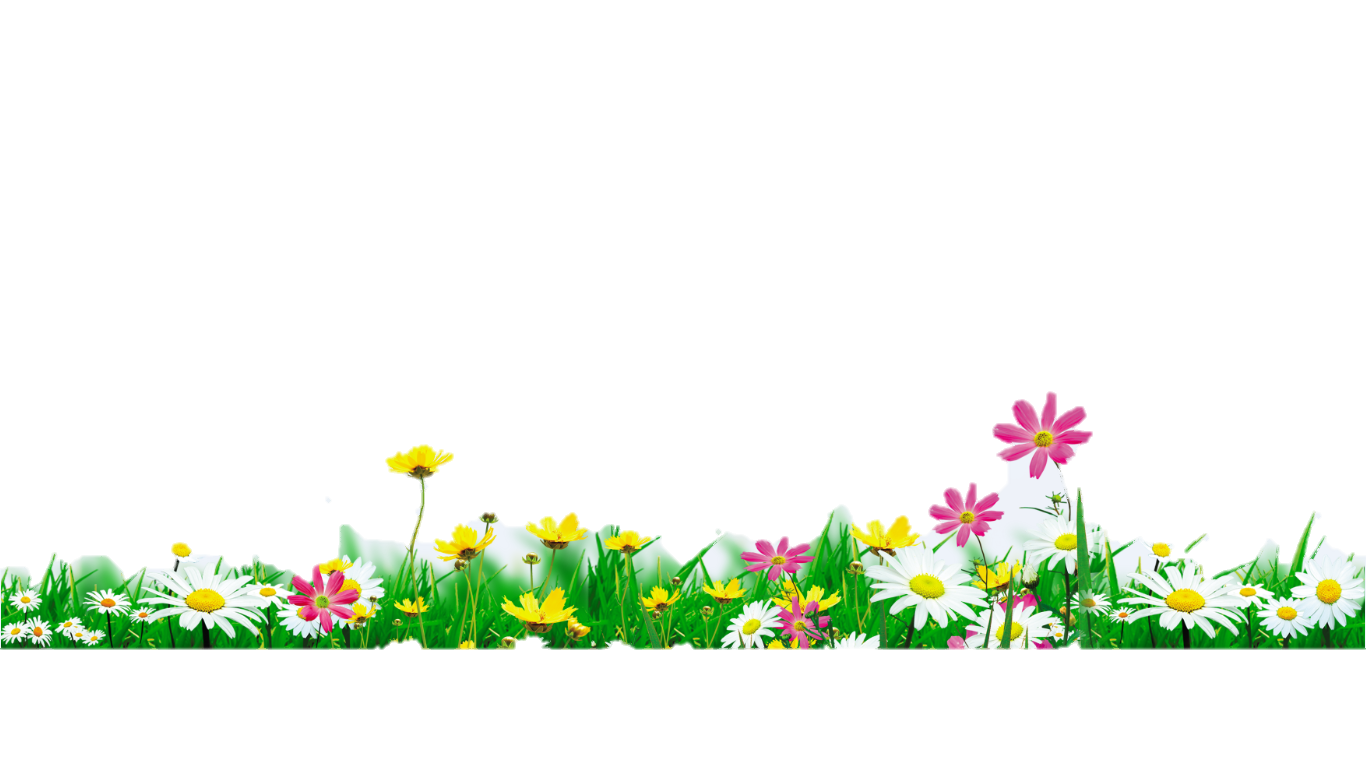 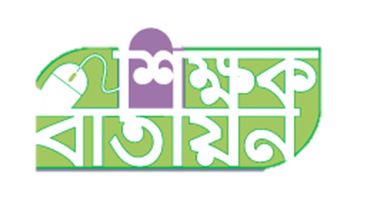 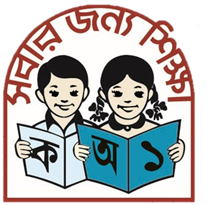 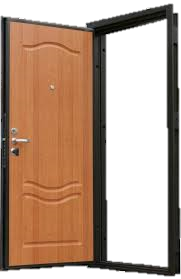 দরজা
দ
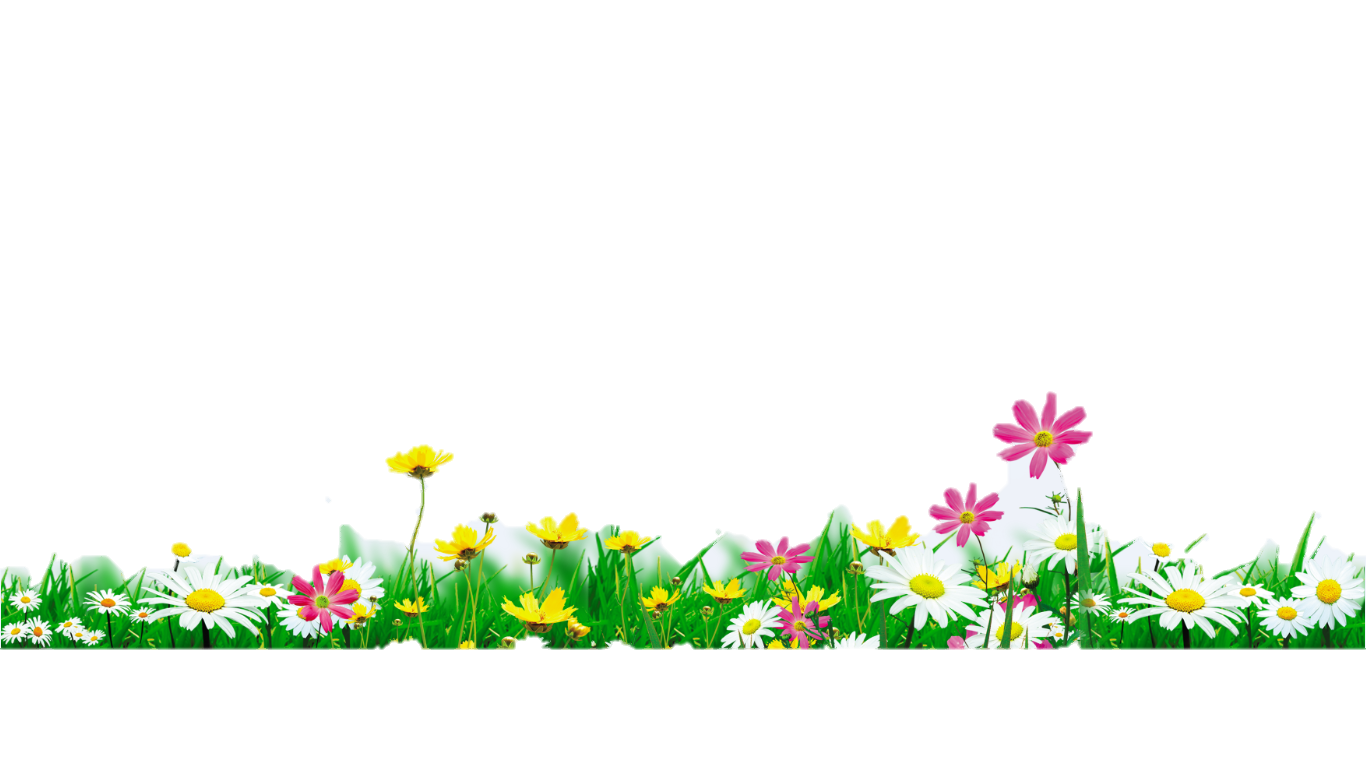 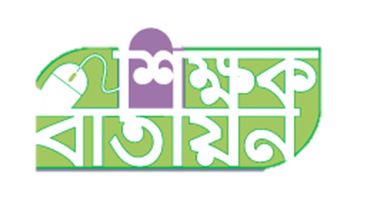 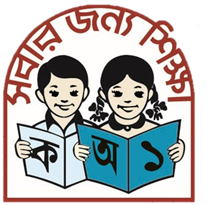 বলোতো এই বর্ণের নাম কি
দ
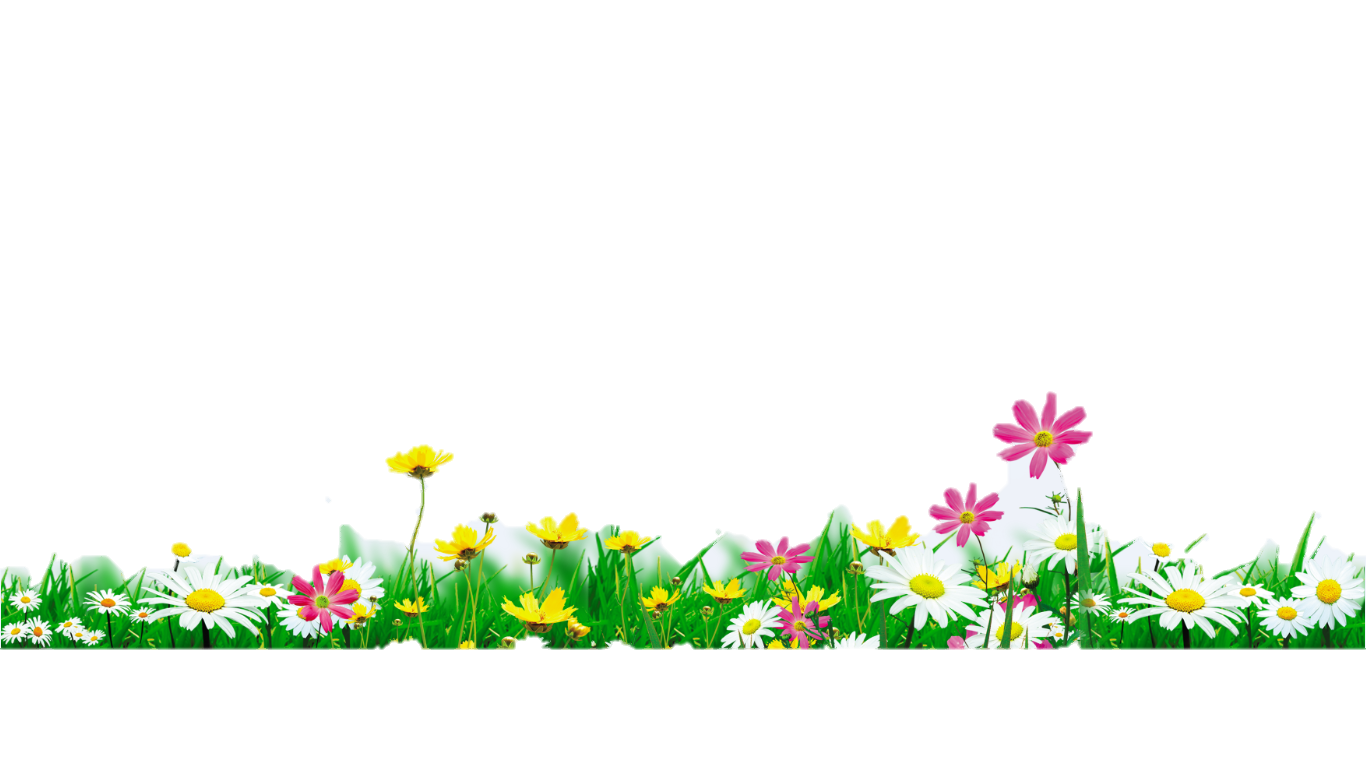 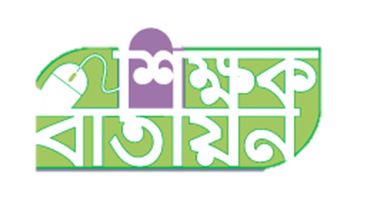 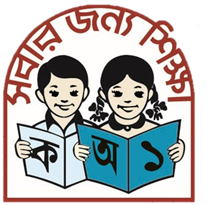 ধান
ধ
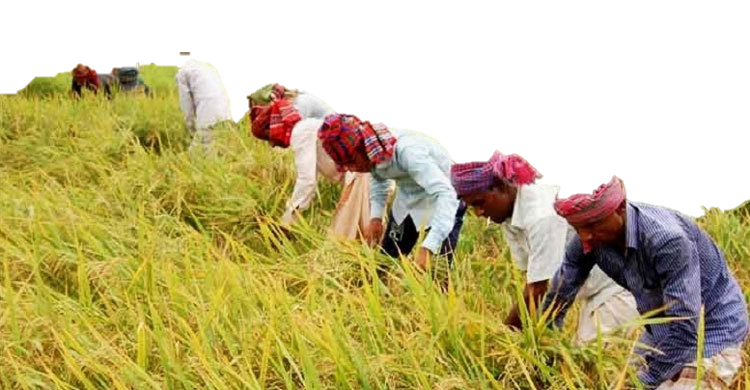 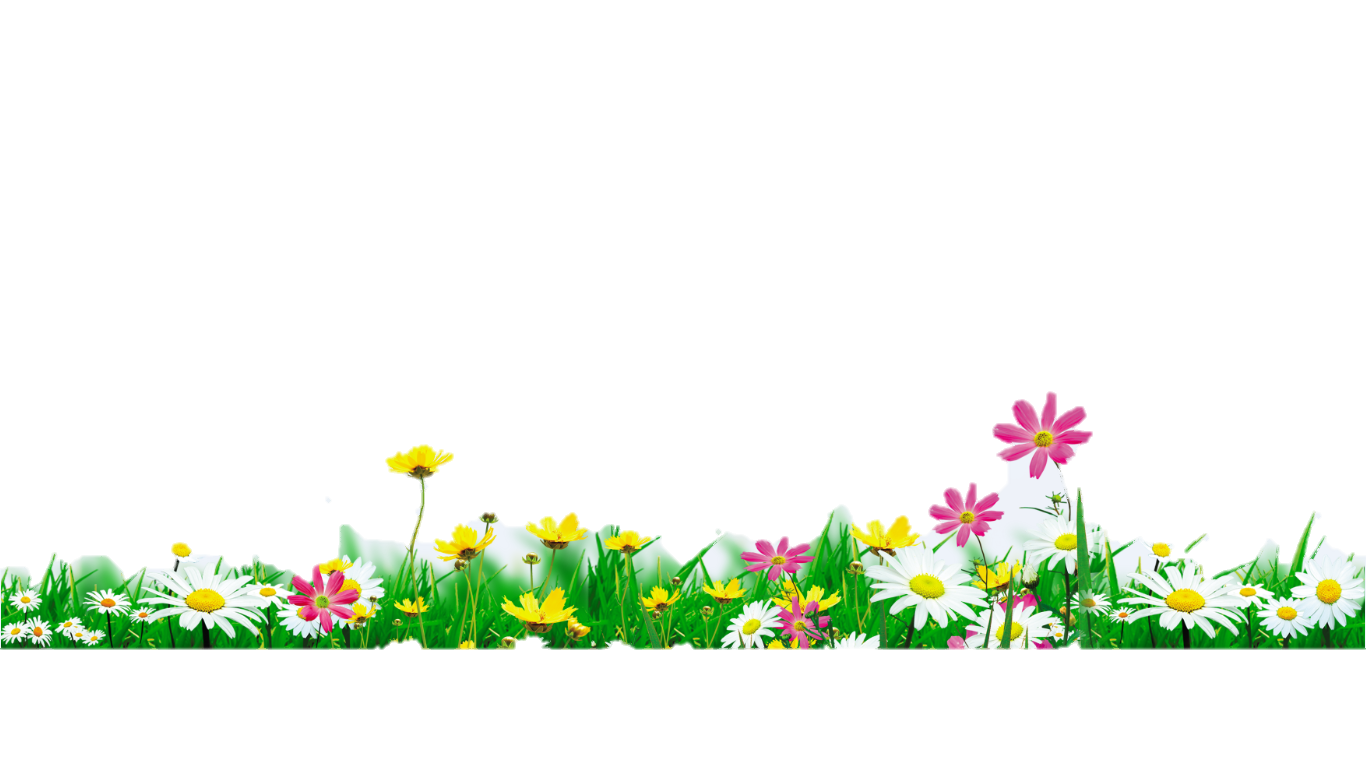 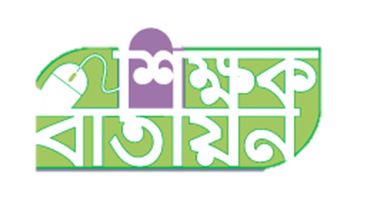 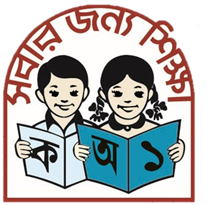 ধনুক
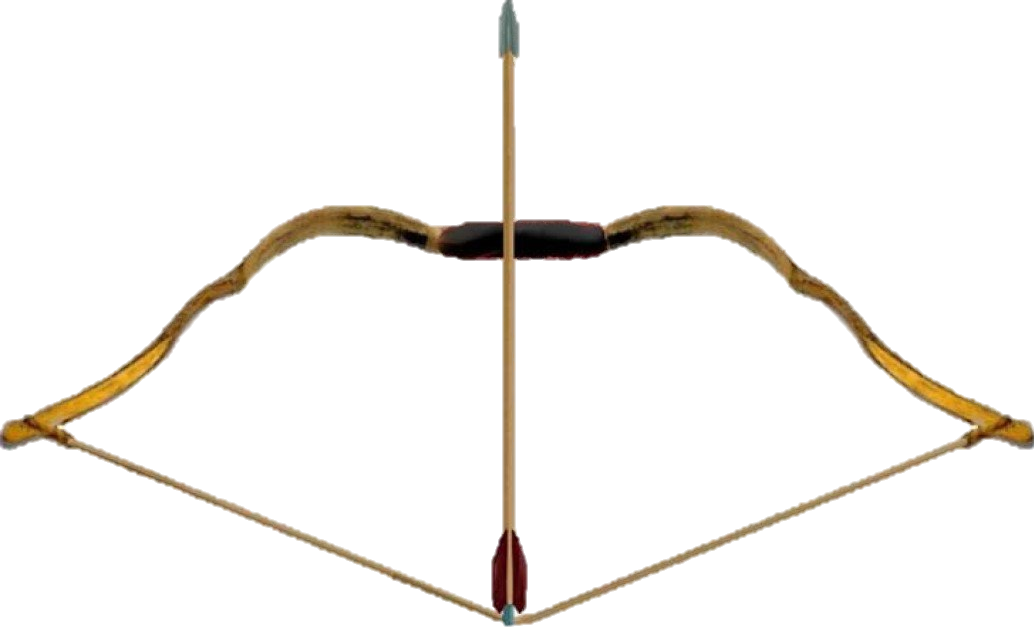 ধ
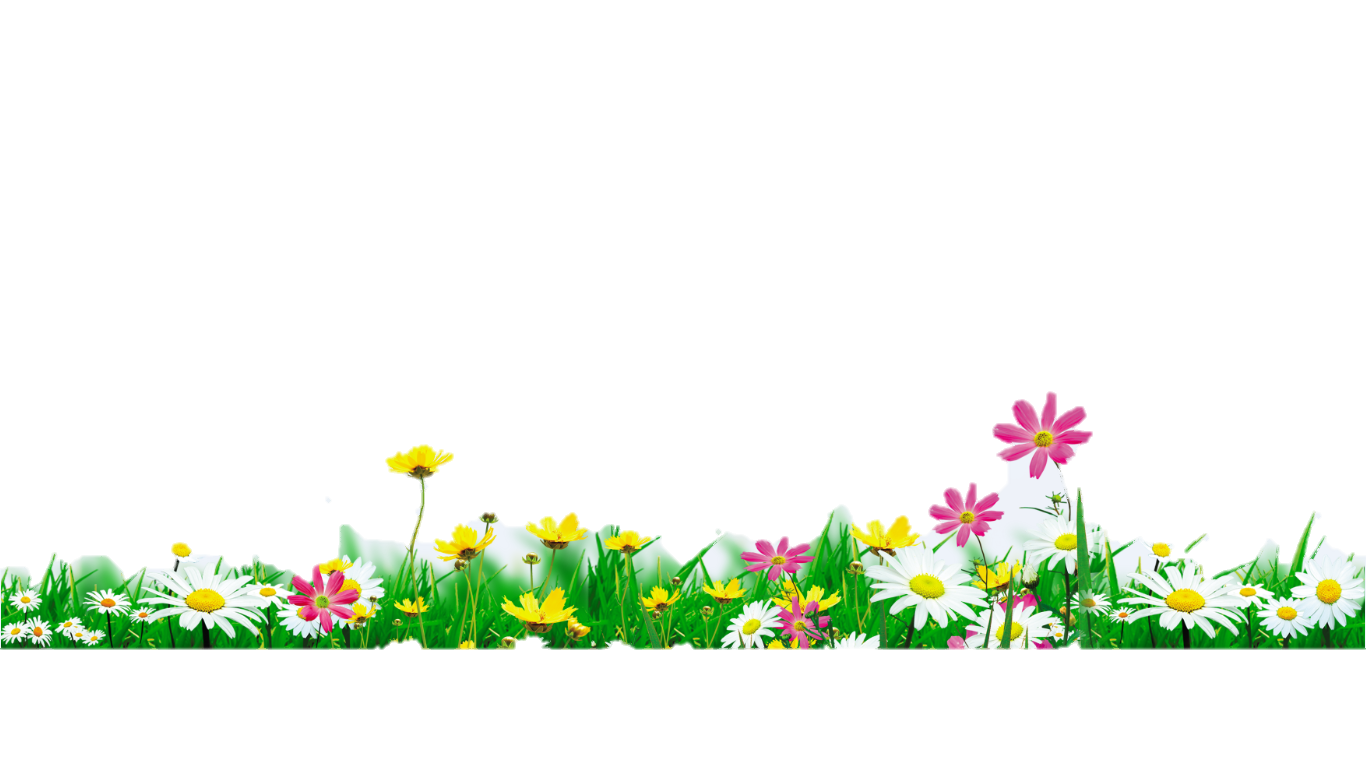 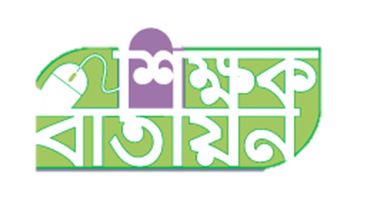 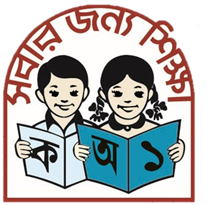 বলোতো এই বর্ণের নাম কি
ধ
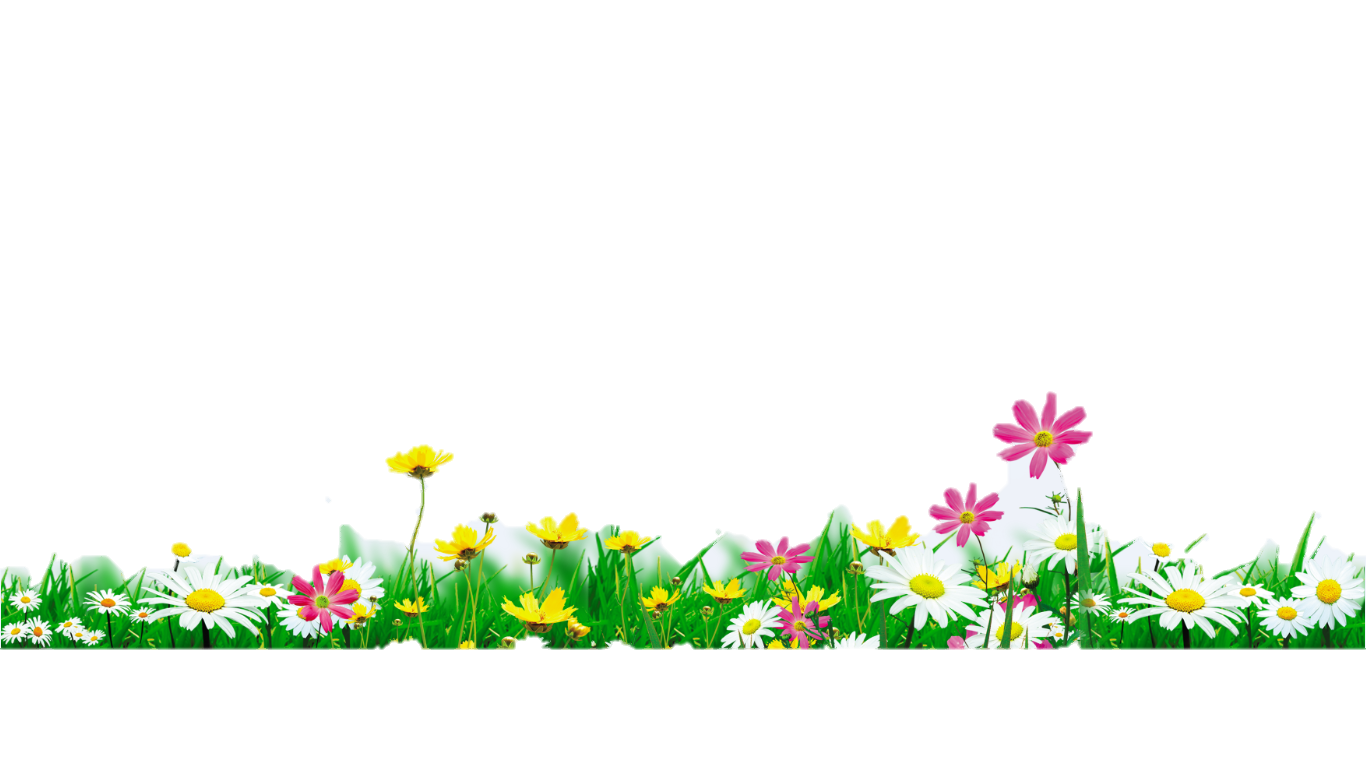 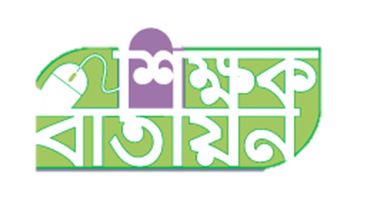 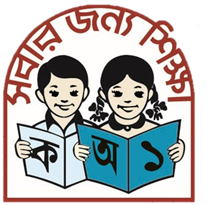 নদী
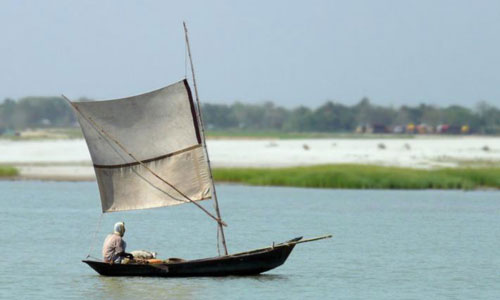 ন
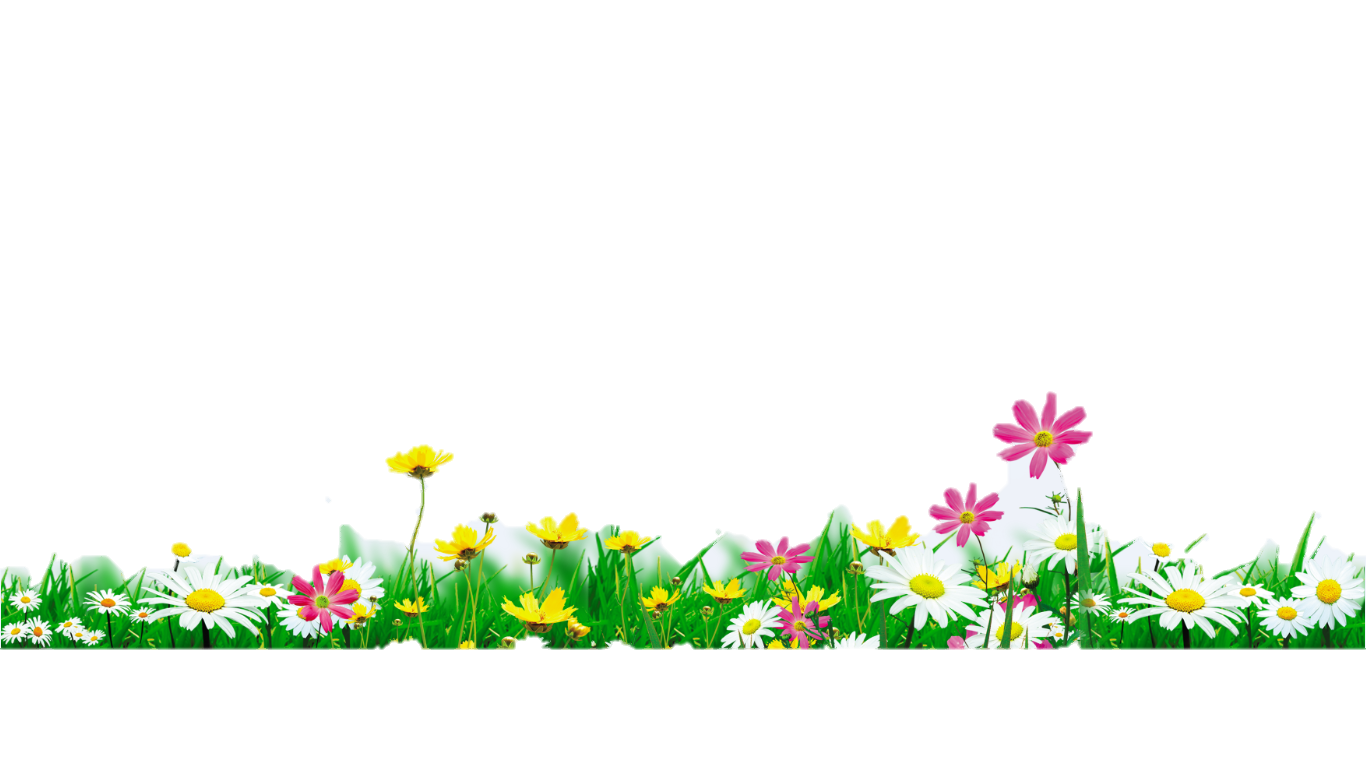 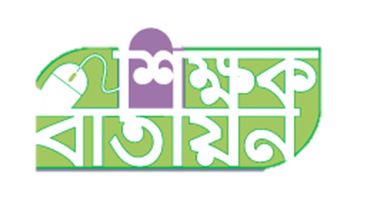 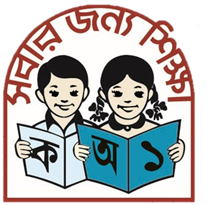 নৌকা
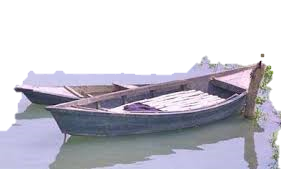 ন
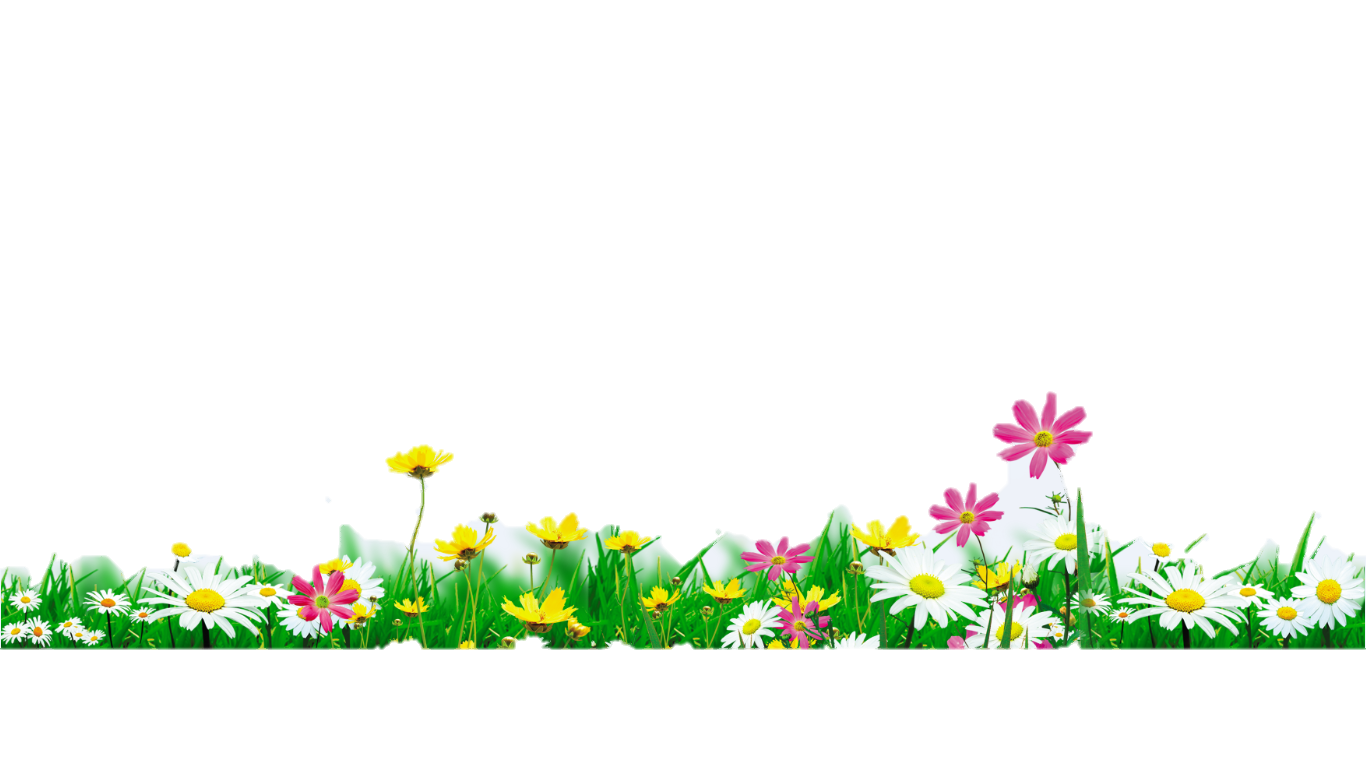 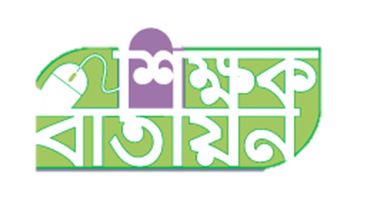 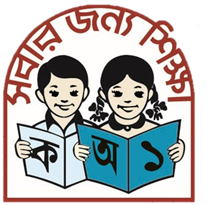 বলোতো এই বর্ণের নাম কি
ন
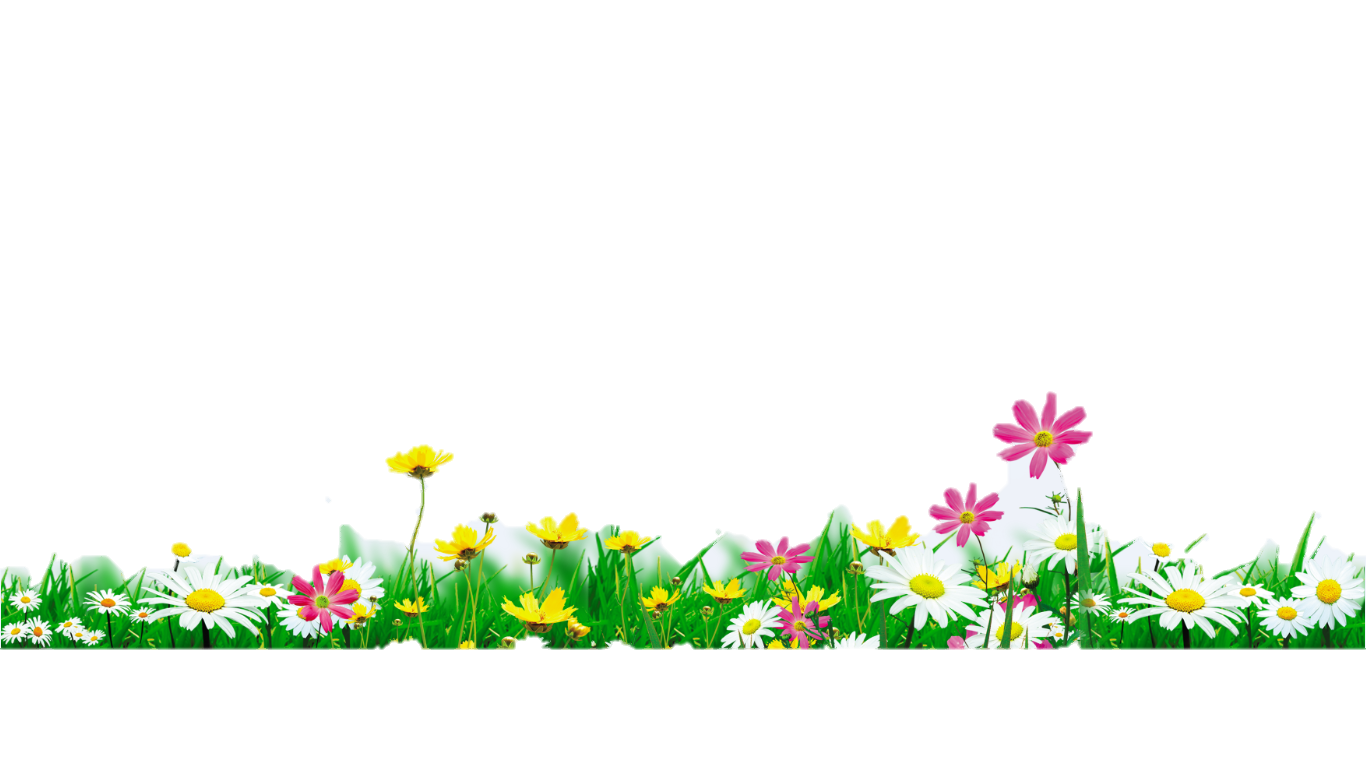 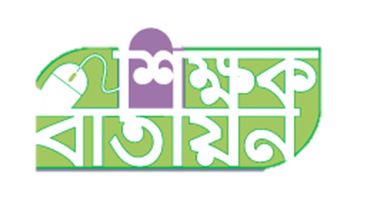 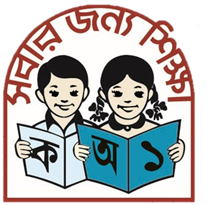 এসো বর্ণগুলো এক সাথে পড়ি
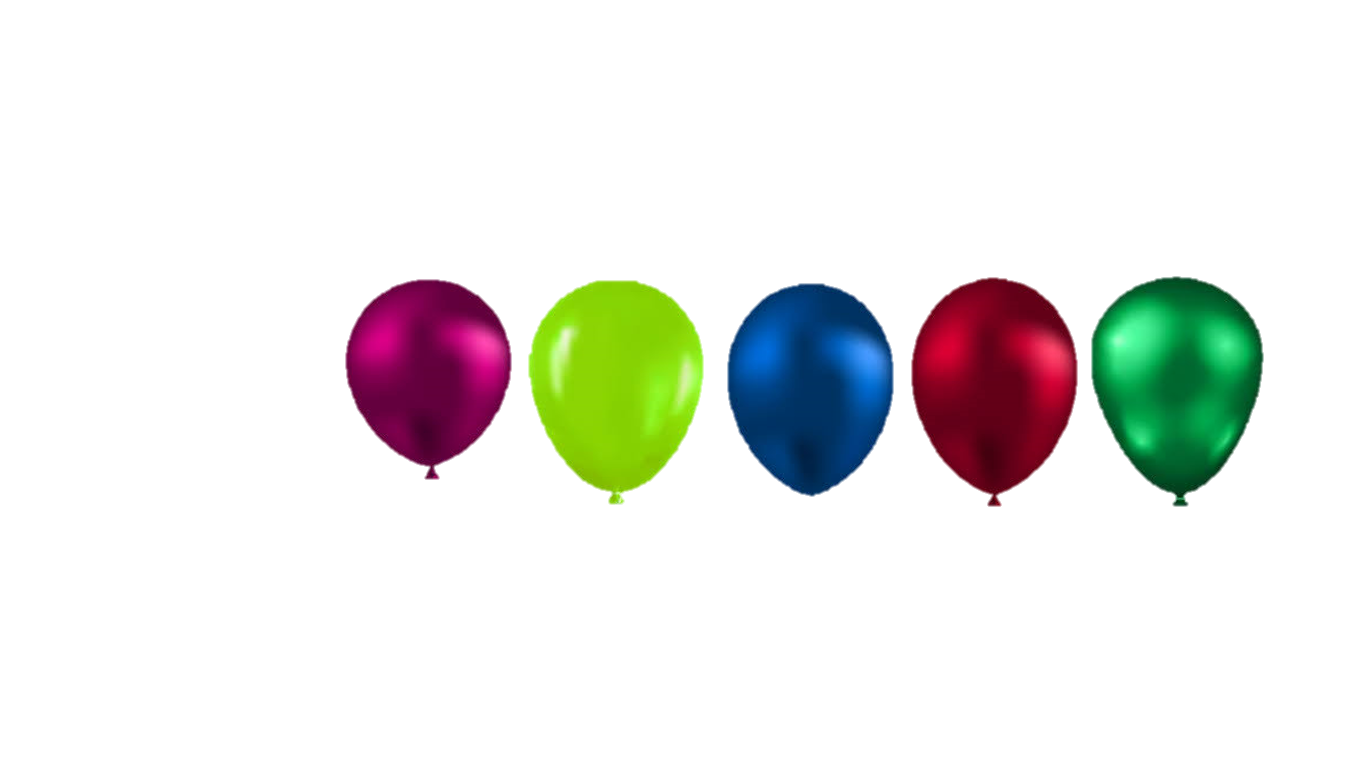 ত
থ
ন
ধ
দ
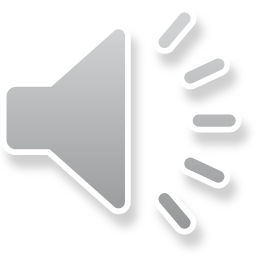 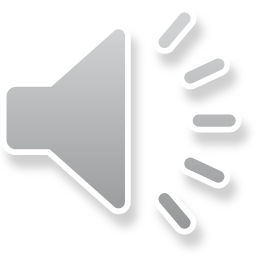 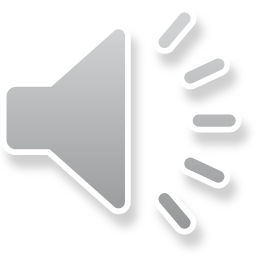 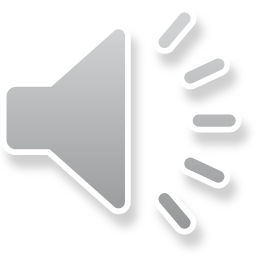 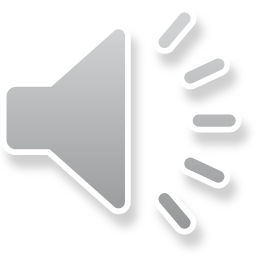 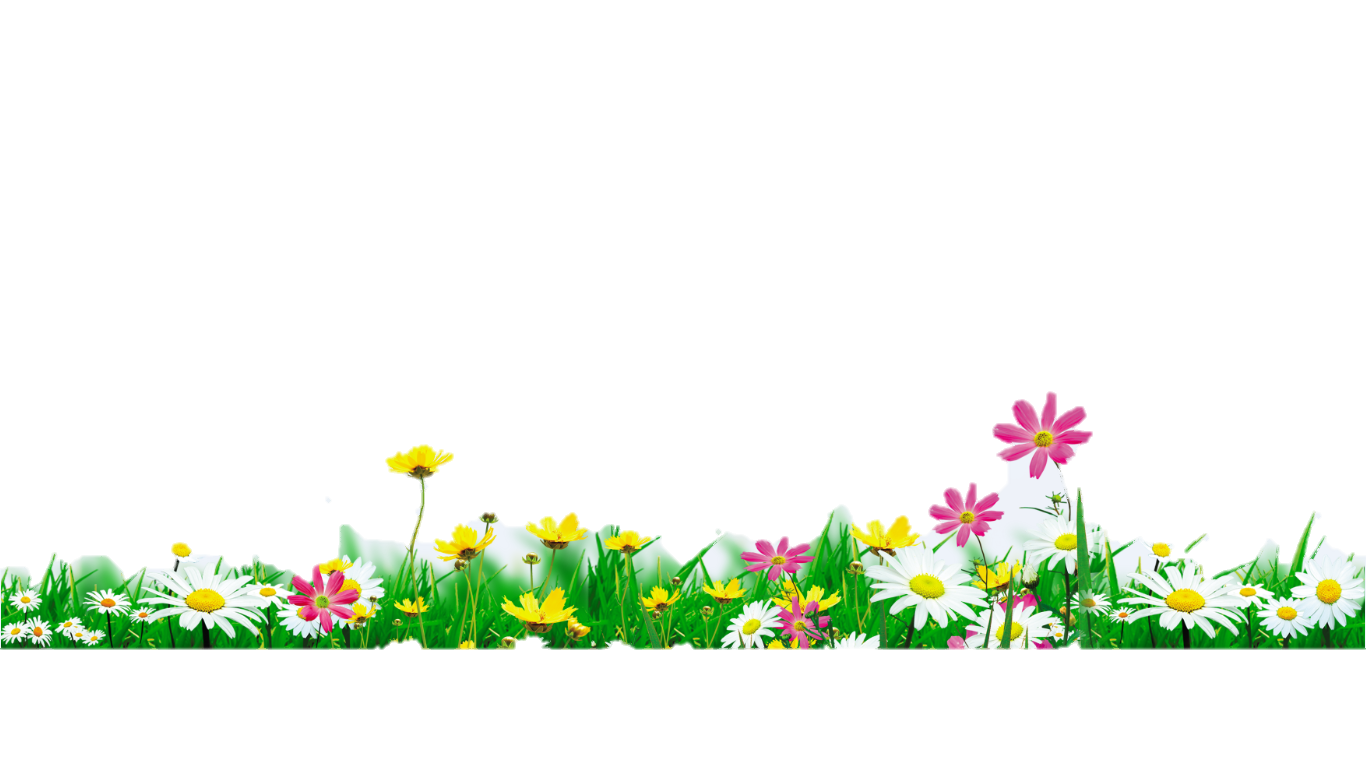 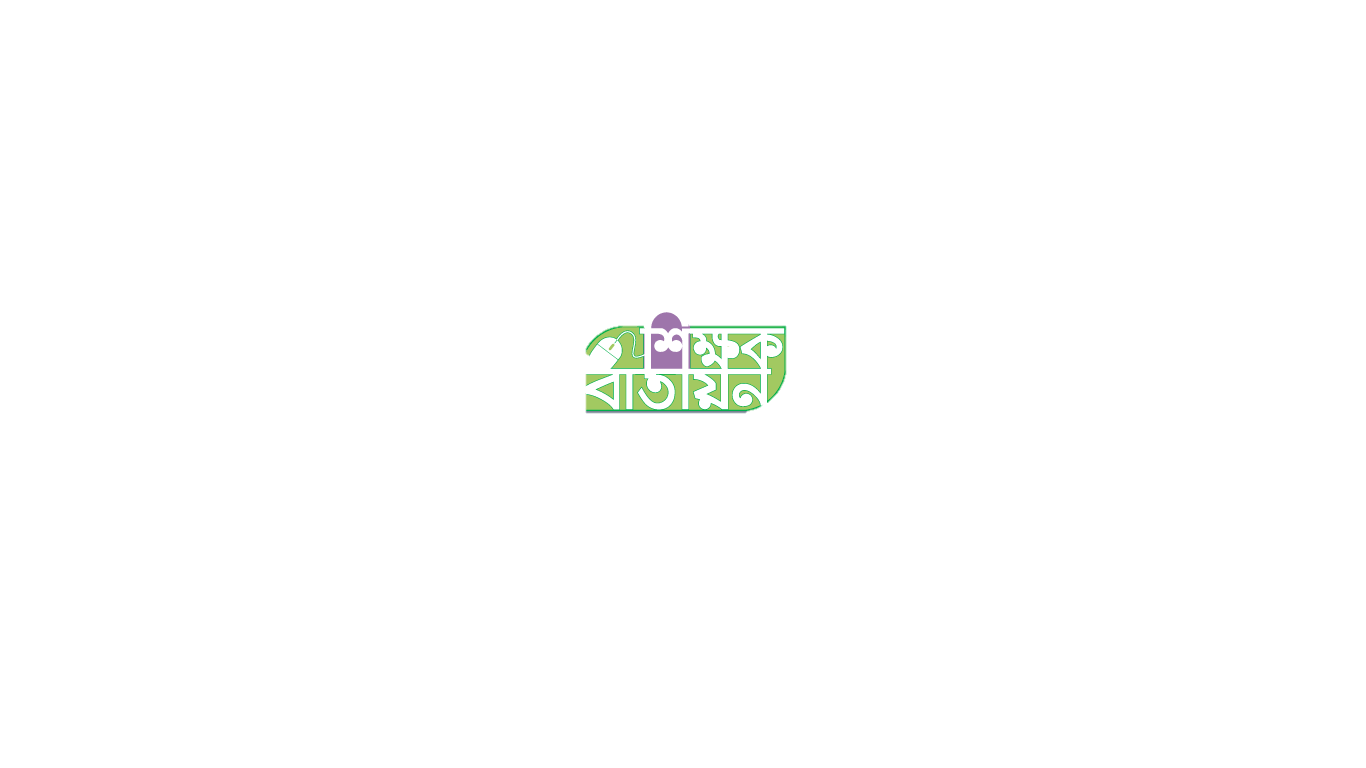 খালি ঘরে পরের বর্ণটি লিখি
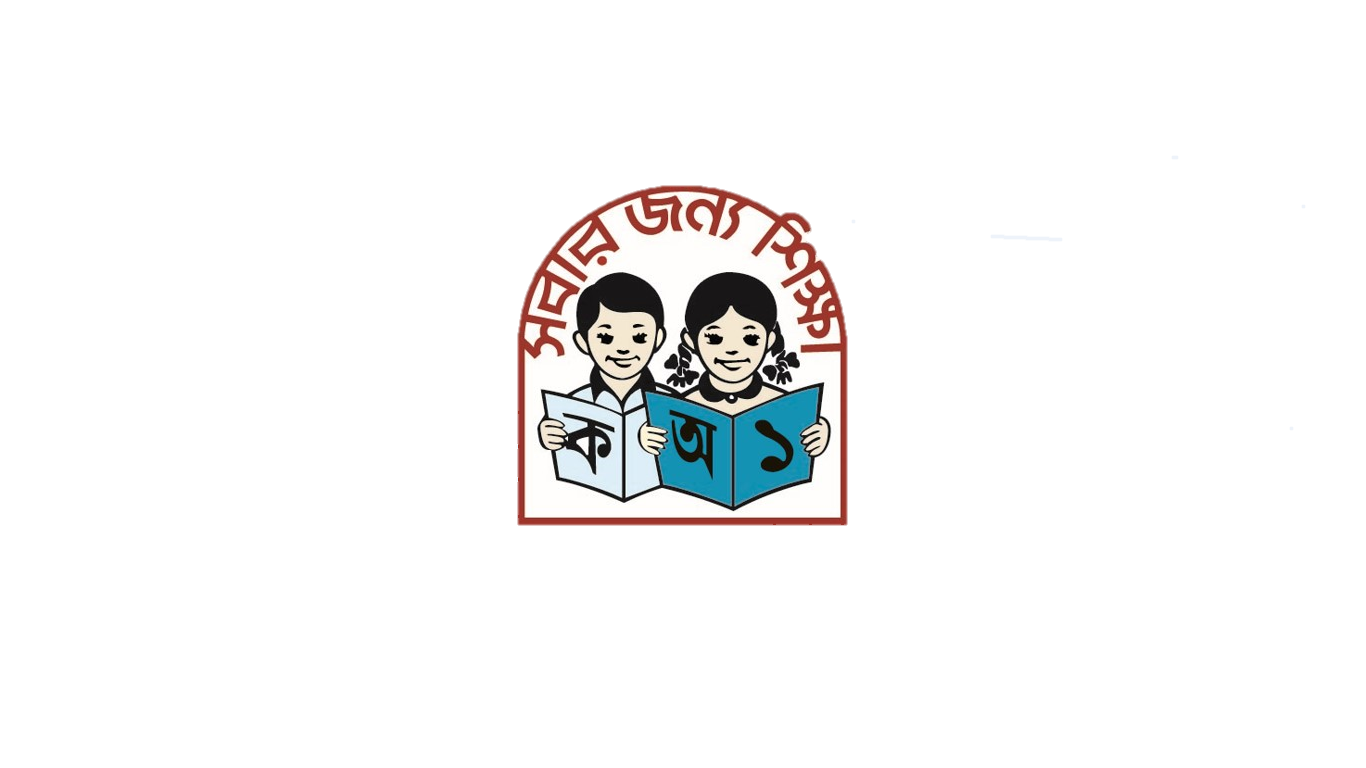 ত
থ
দ
ধ
ন
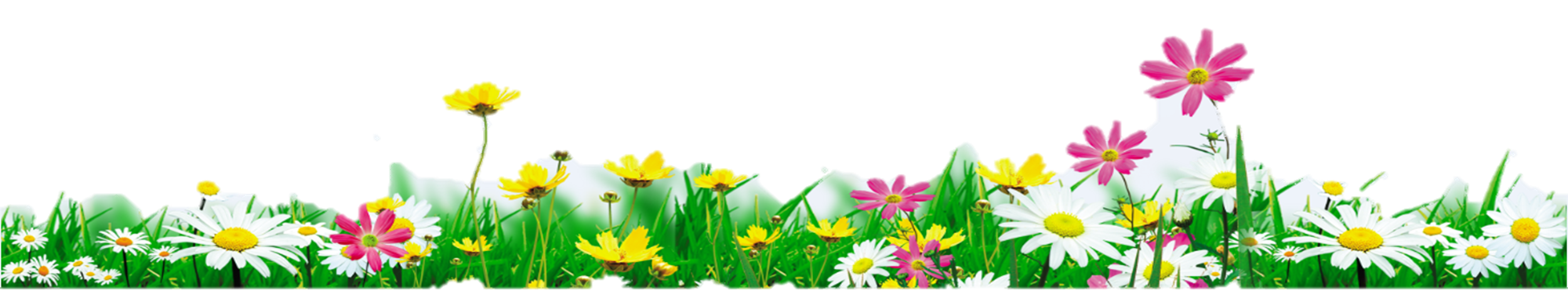 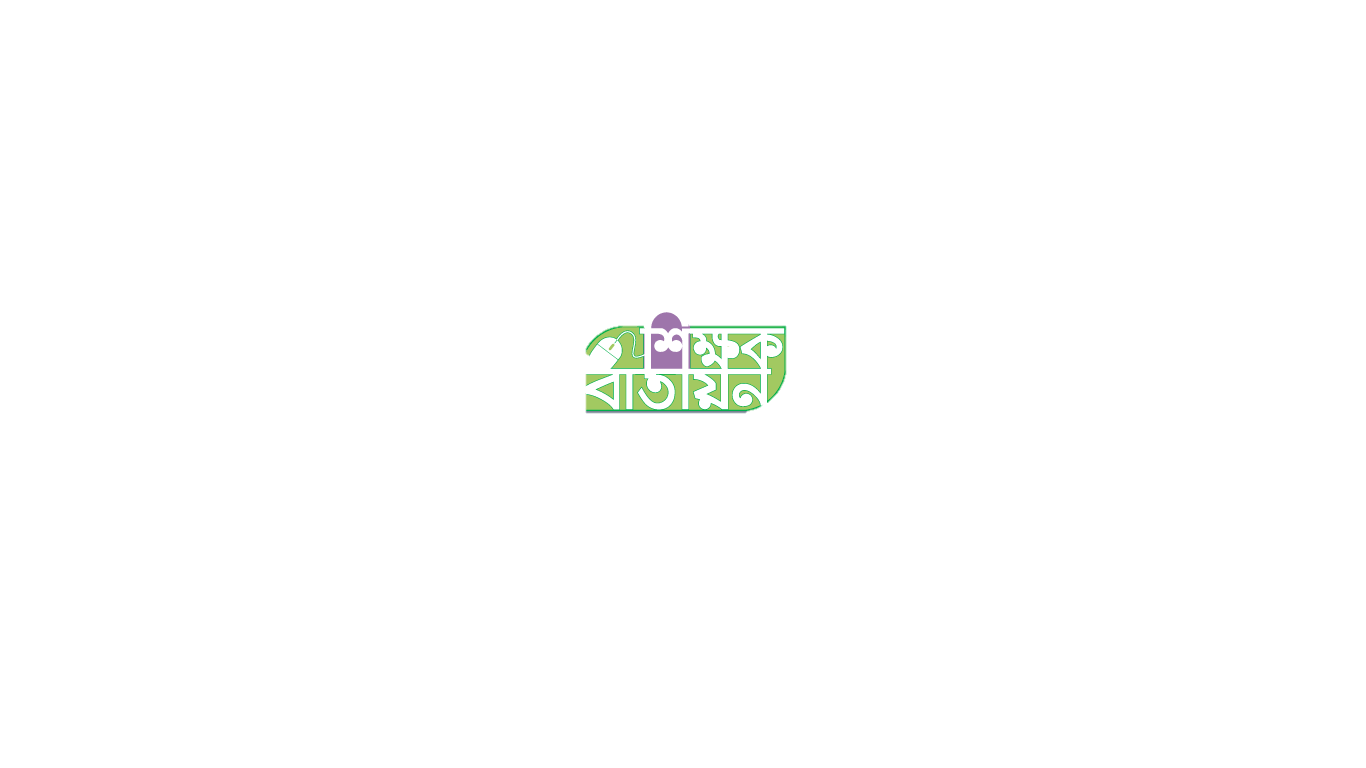 বর্ণ দিয়ে শব্দ বলি/ চর্চা
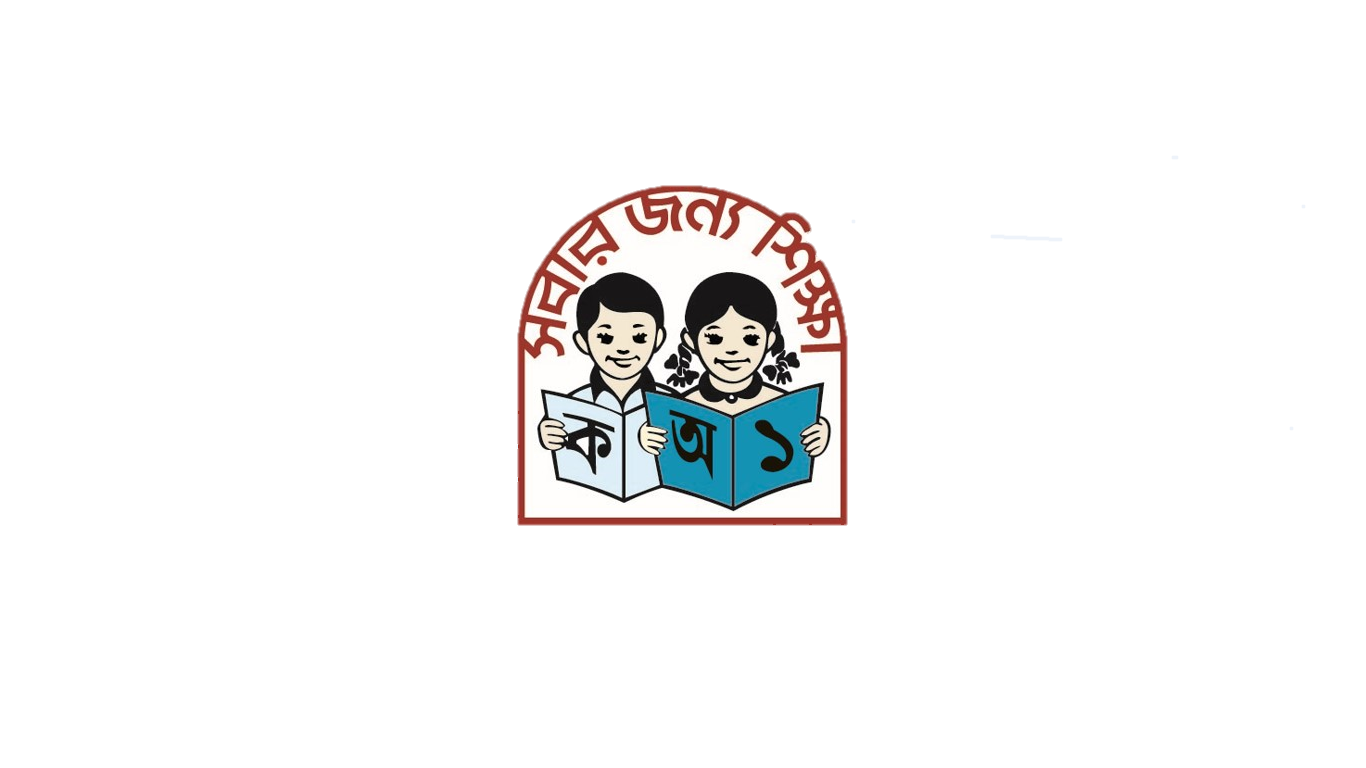 তিমি
তবলা
ত
থ
থলে
থালা
দরজা
দোয়েল
দ
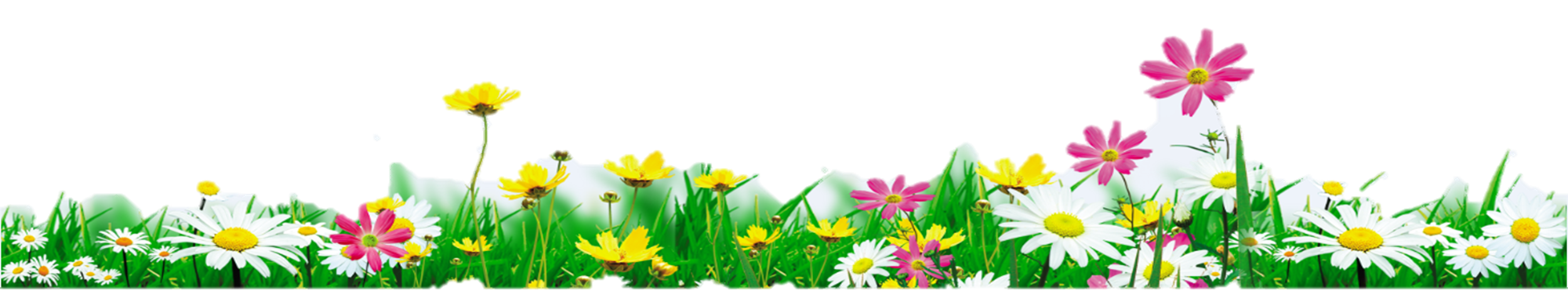 ন-নৌকা
ধান
ধ
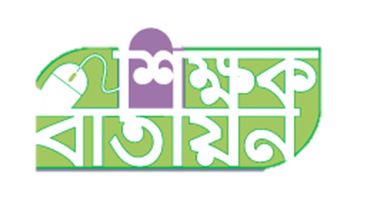 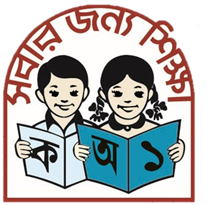 পাঠ্য বই সংযোগ
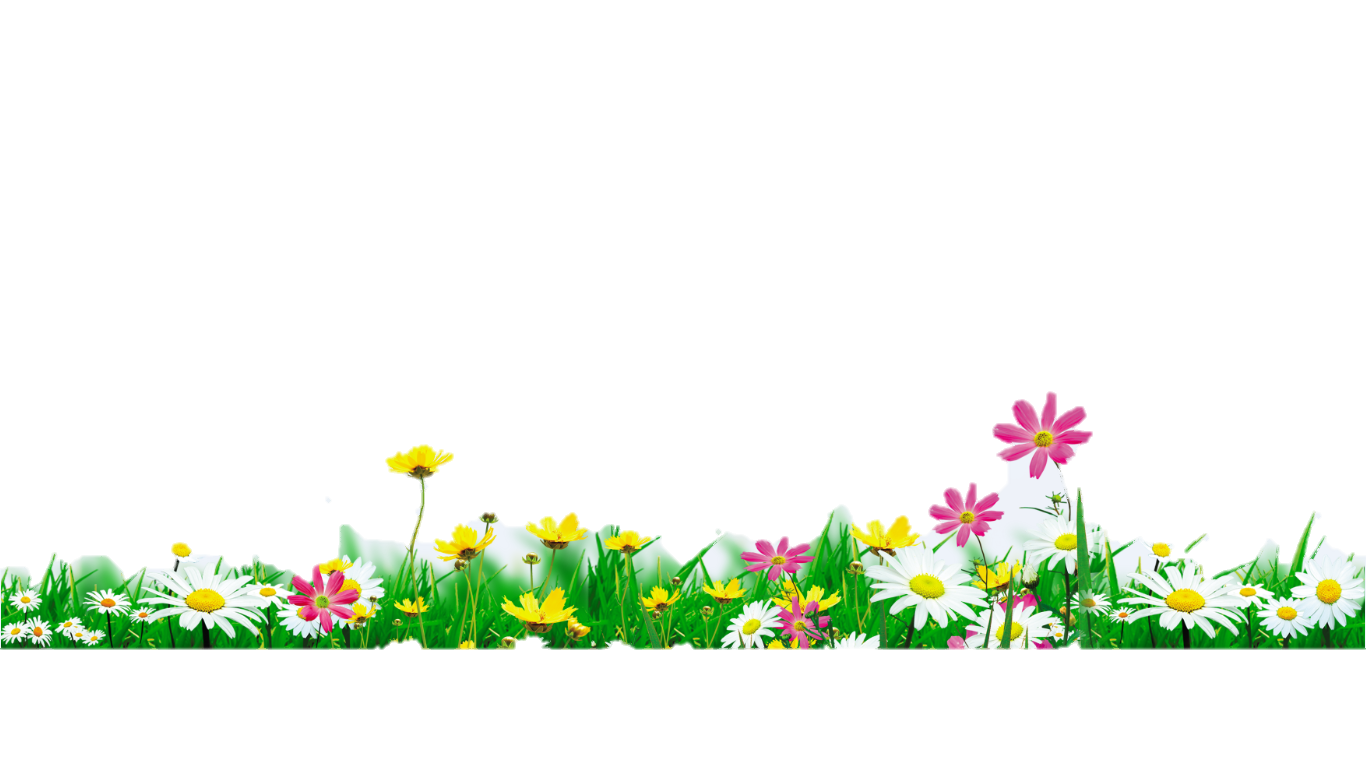 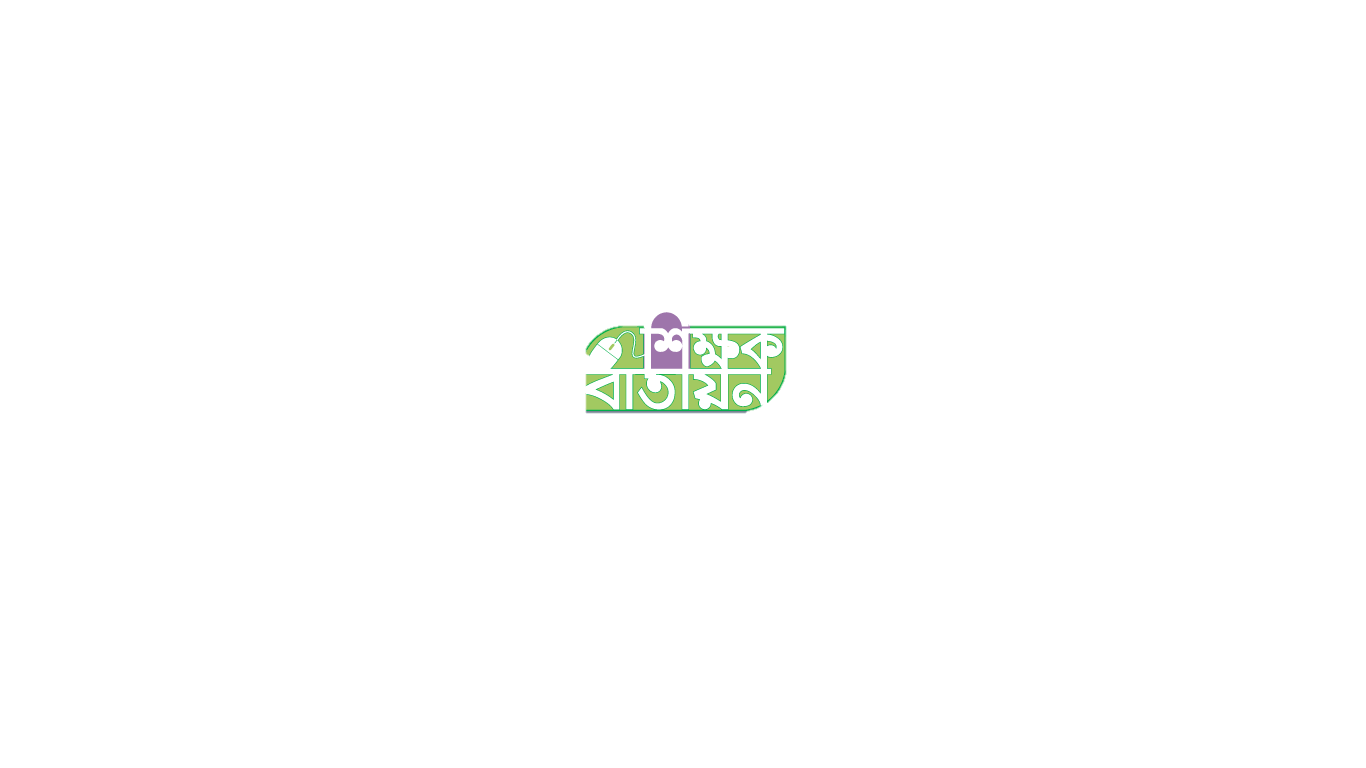 দলীয় কাজ
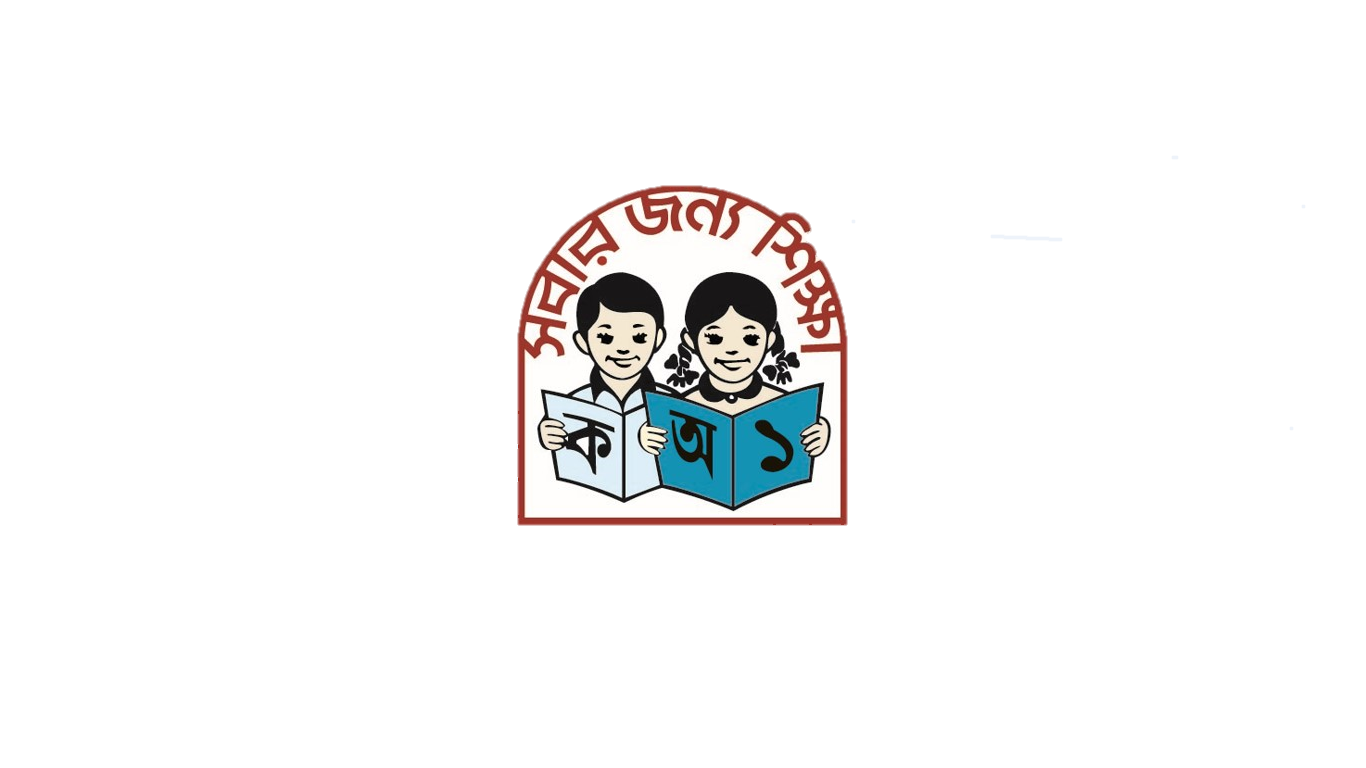 শব্দের সাথে বর্ন দাগ টেনে মিলাই
দোয়েল
ত
থ
ধান
দ
তবলা
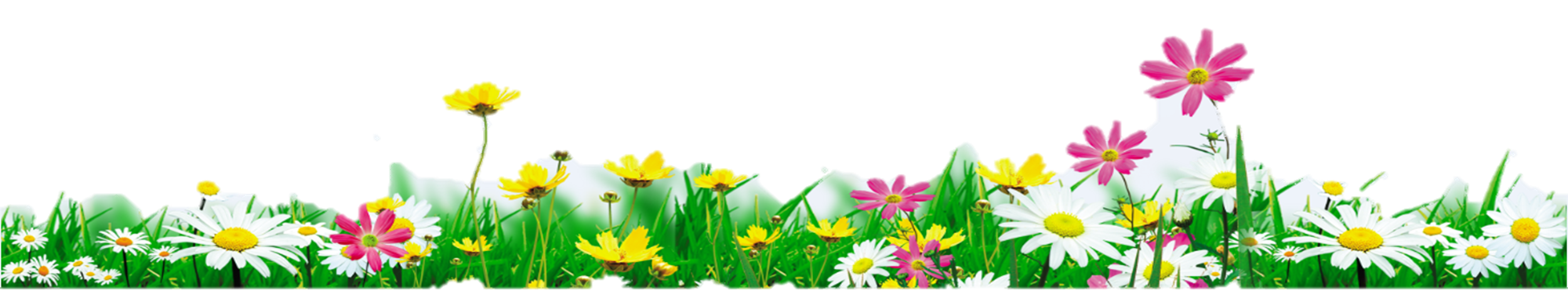 ধ
থলে
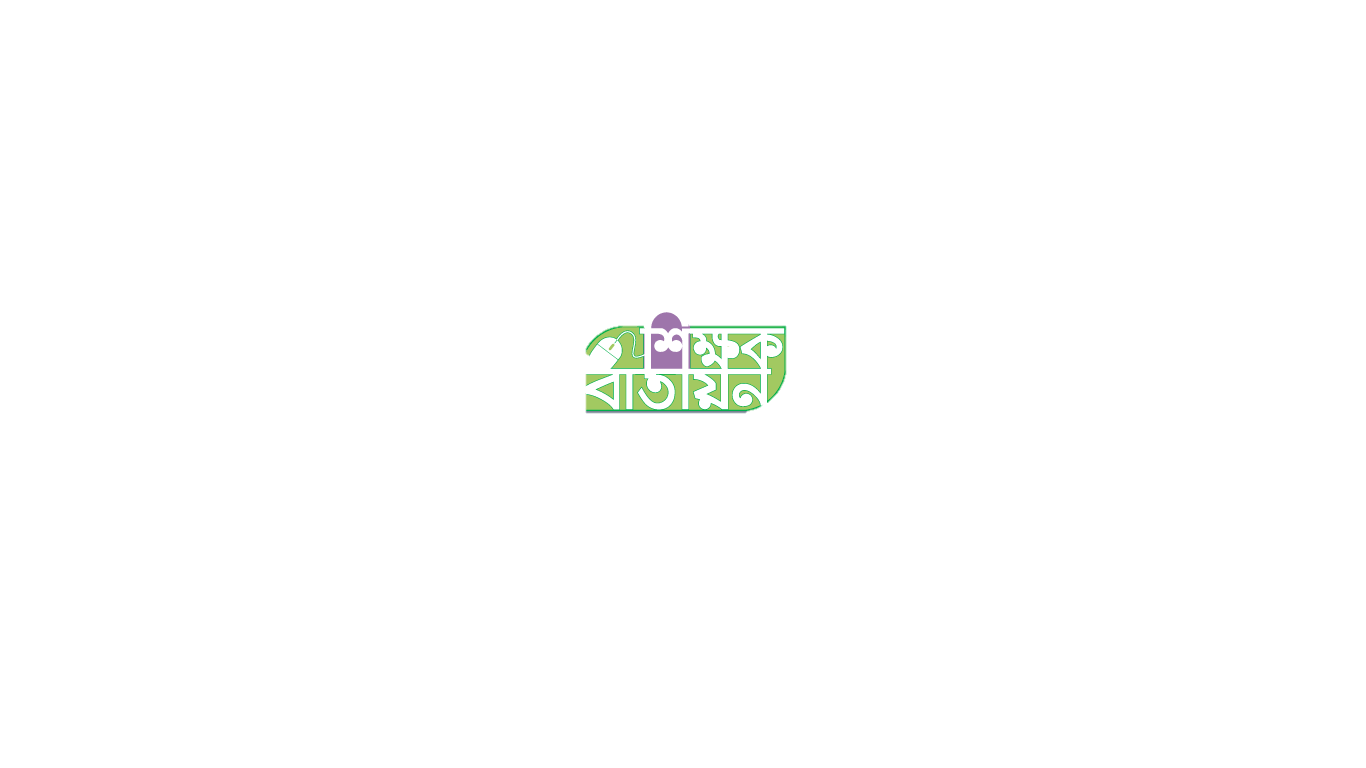 মৌখিক মূল্যায়ন
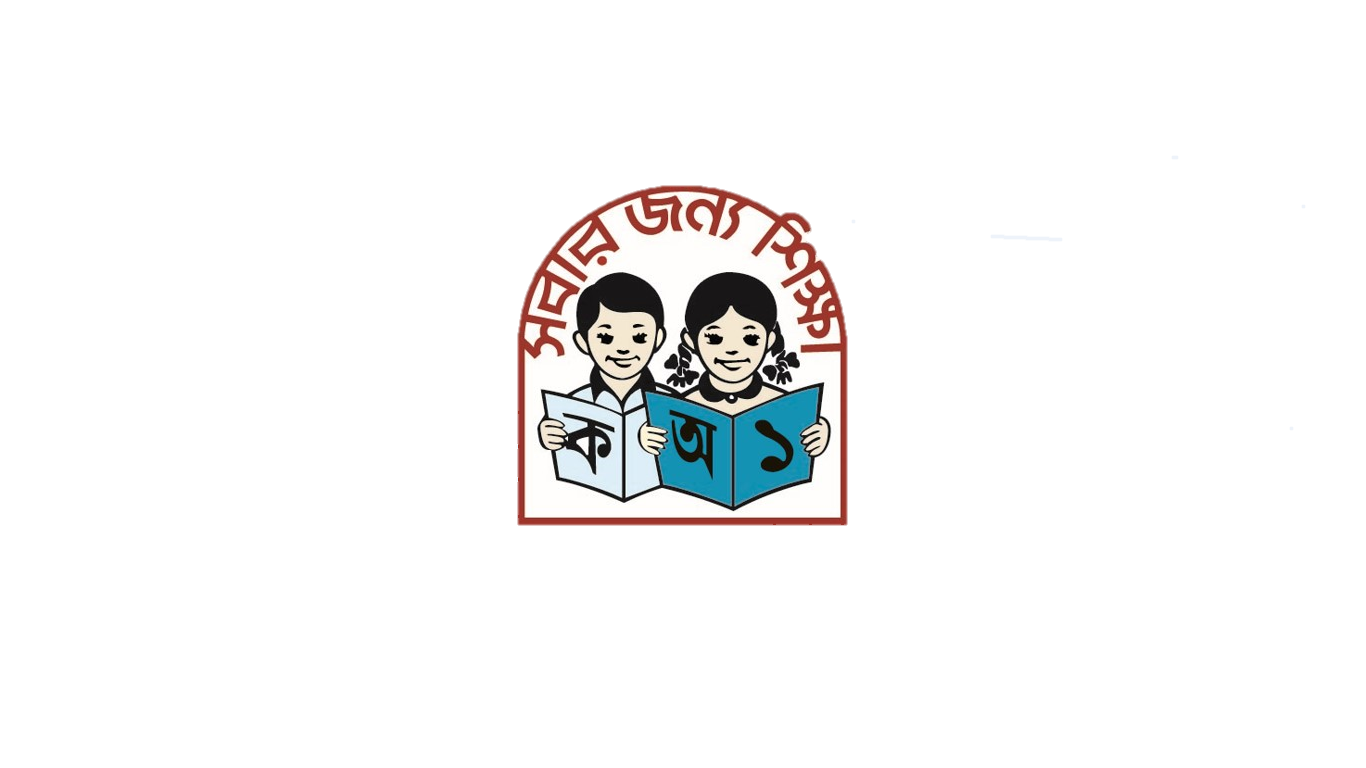 একক ভাবে
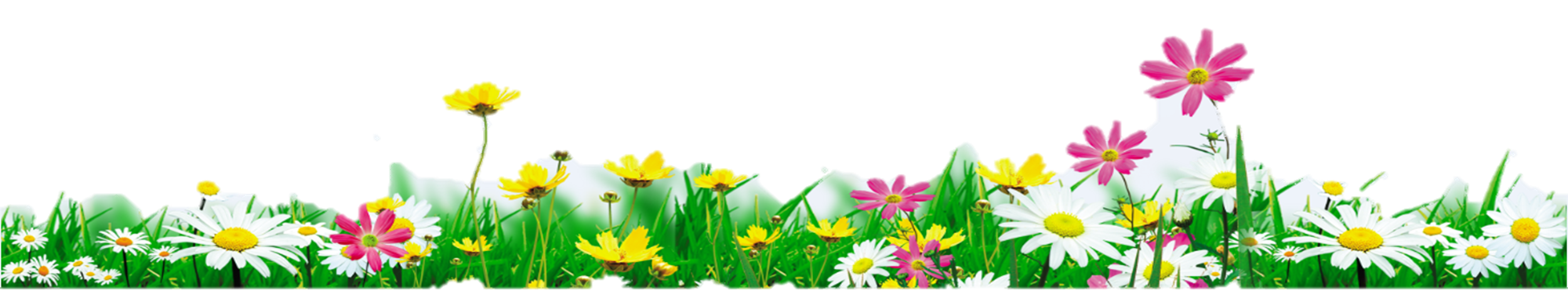 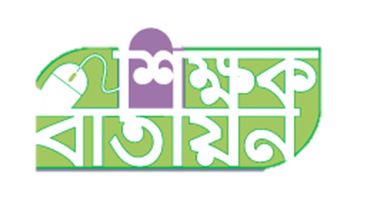 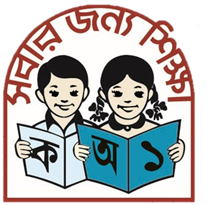 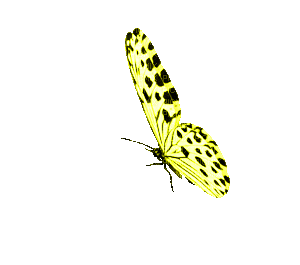 ধন্যবাদ
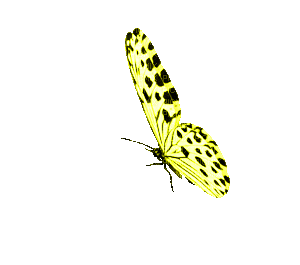 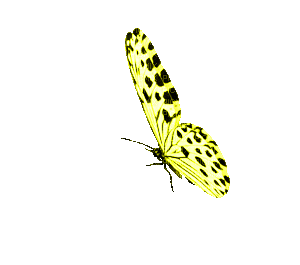 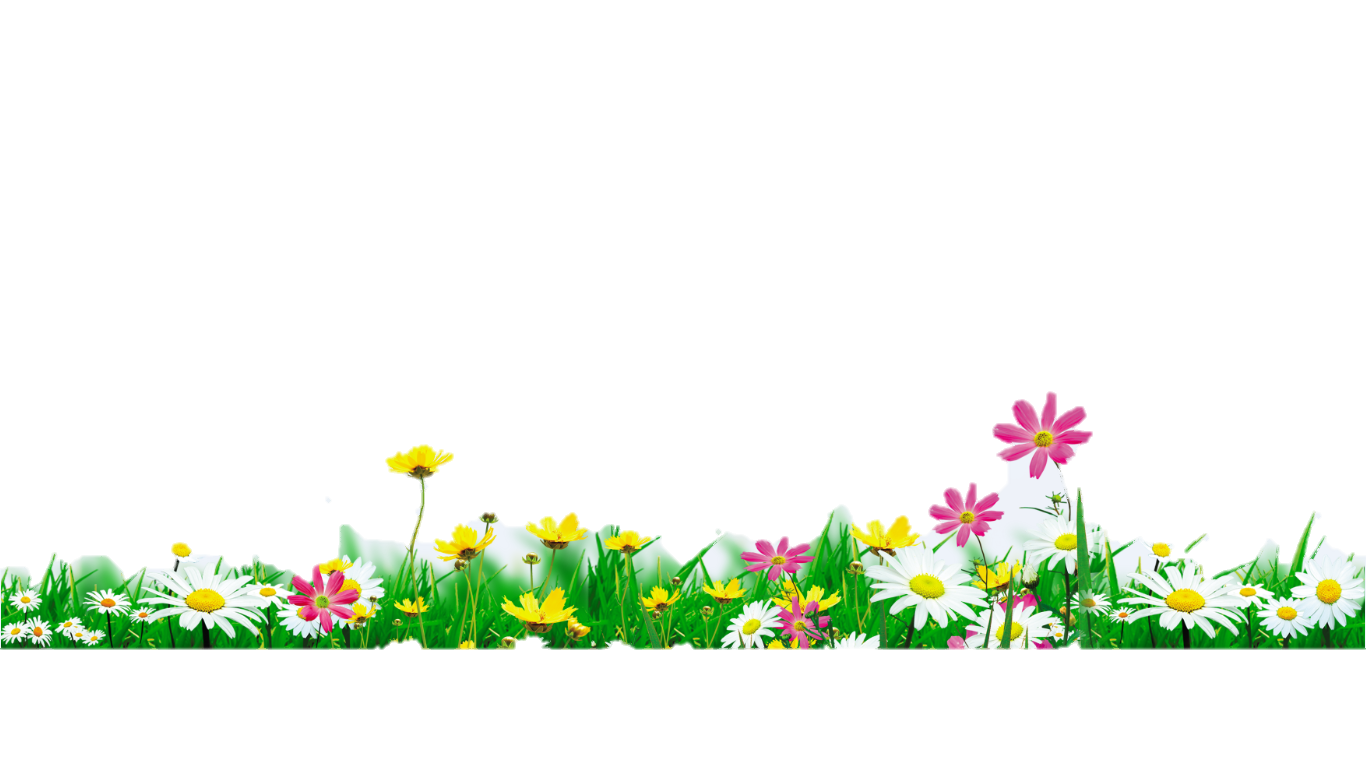